5th Semi Annual POSNA/SLAOTI/EPOS 
(Tri Continental) Pediatric Orthopedic Surgery Symposium
Sao Paulo, Brazil
October 11-14, 2017
Technical Problems to Avoid in Performing Open Reduction of DDH
Perry L. Schoenecker, M.D.


St. Louis Shriners, St. Louis Children’s & Barnes Hospitals,                             Washington University School of Medicine,                                            Department of Orthopaedic Surgery, St. Louis, Missouri, USA
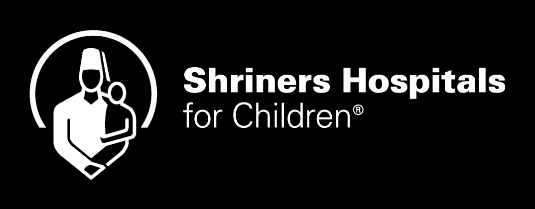 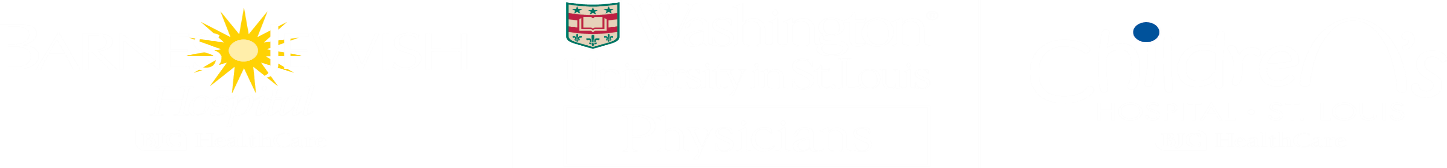 No Conflicts, No Disclosure
5th Semi Annual POSNA/SLAOTI/EPOS 
(Tri Continental) Pediatric Orthopedic Surgery Symposium
Sao Paulo, Brazil
October 11-14, 2017
Technical Problems to Avoid in Performing Open Reduction of DDH
Perry Schoenecker, MD
No Conflicts Or Disclosures                                        Pertinent To Presentations
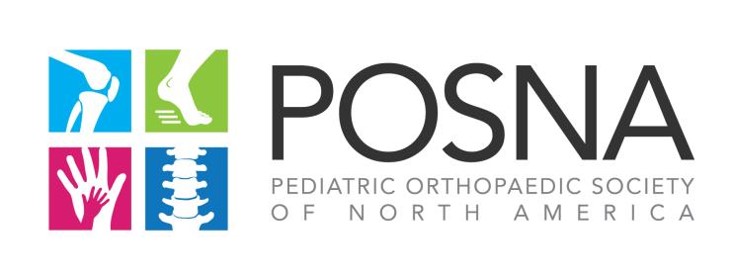 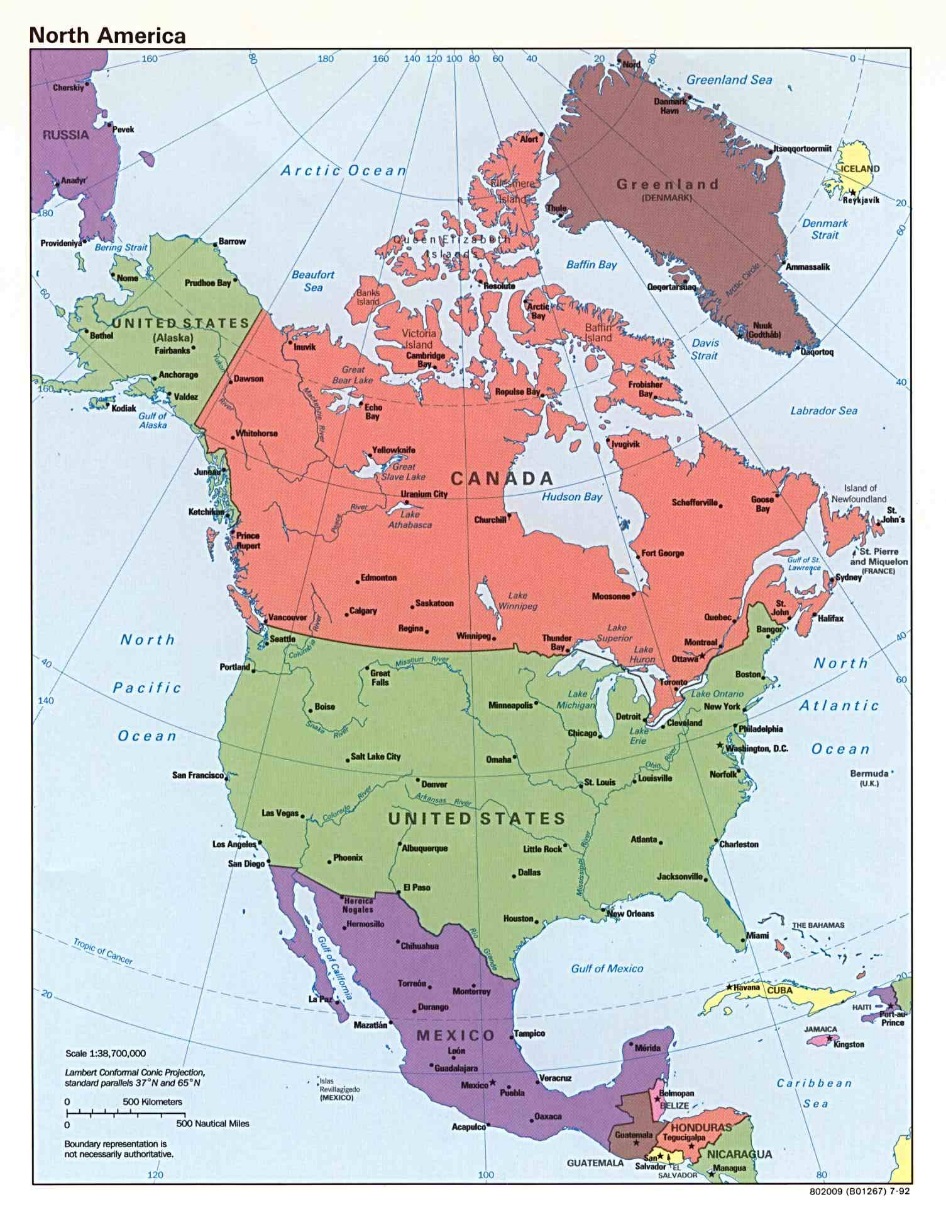 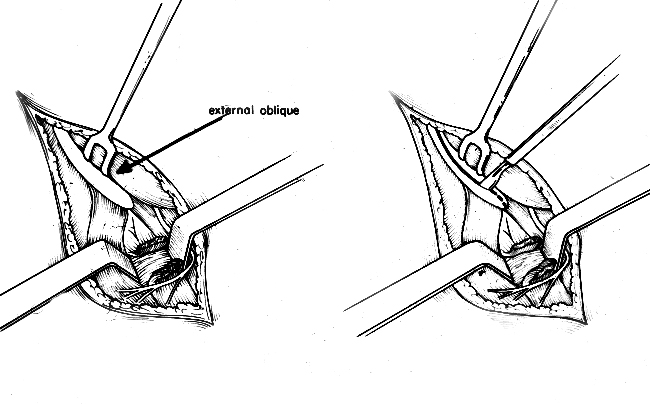 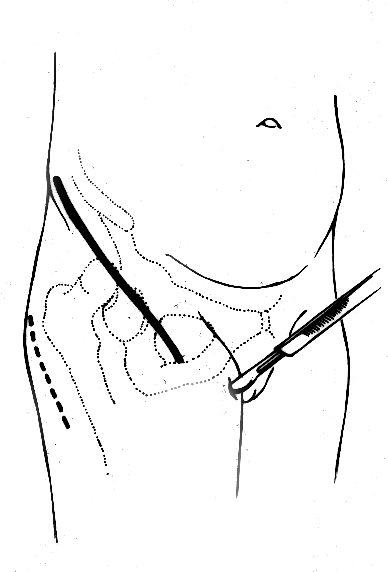 Anterior arthrotomy
Rectus tenotomy
Adductor tenotomy
Possible PFO
Tensor sartorius interval
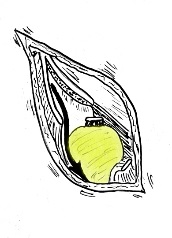 First obtain lateral exposure . . . Reflect abductors off capsule
Then expose anterior & medial capsule
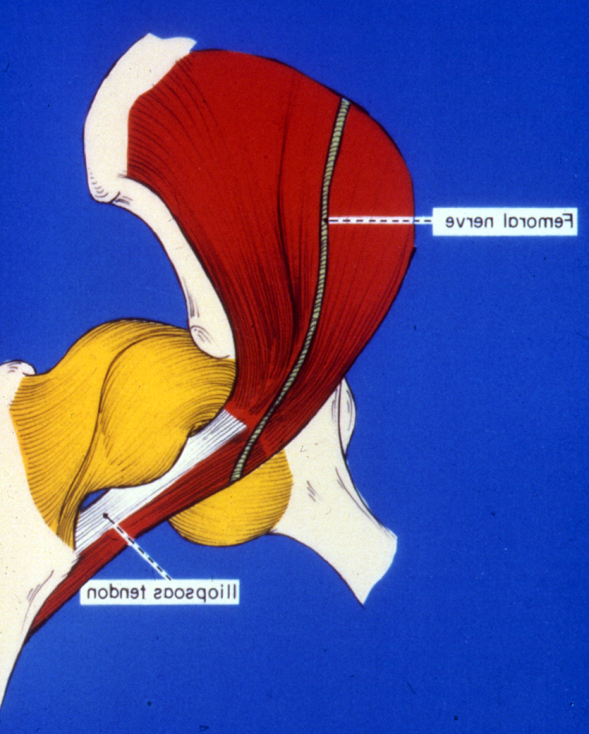 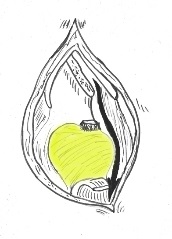 Femoral nerve
Iliopsoas tendon
Tight psoas
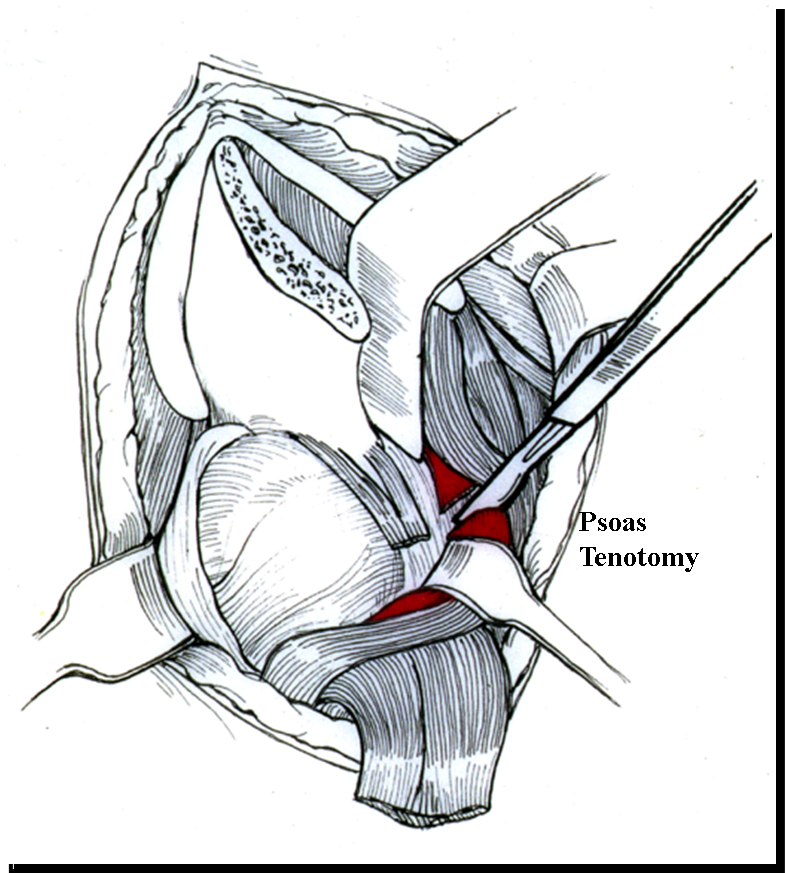 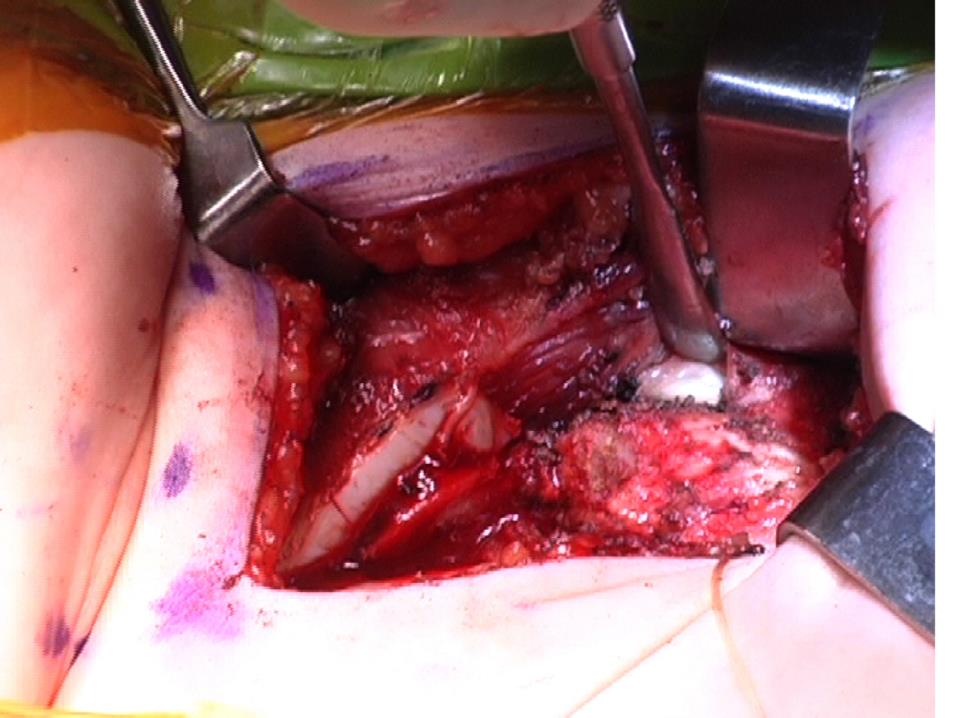 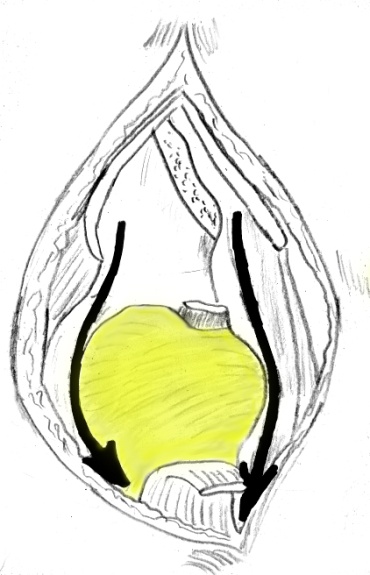 obtaining lateral, anterior & MEDIAL capsule is critical
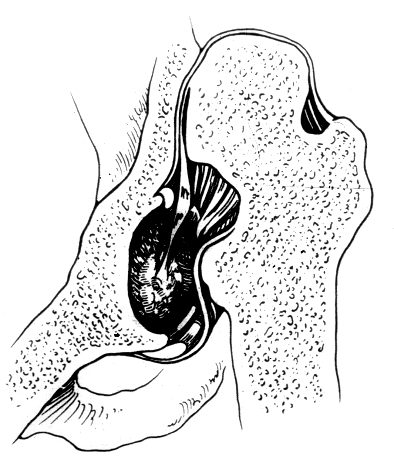 Deformed head
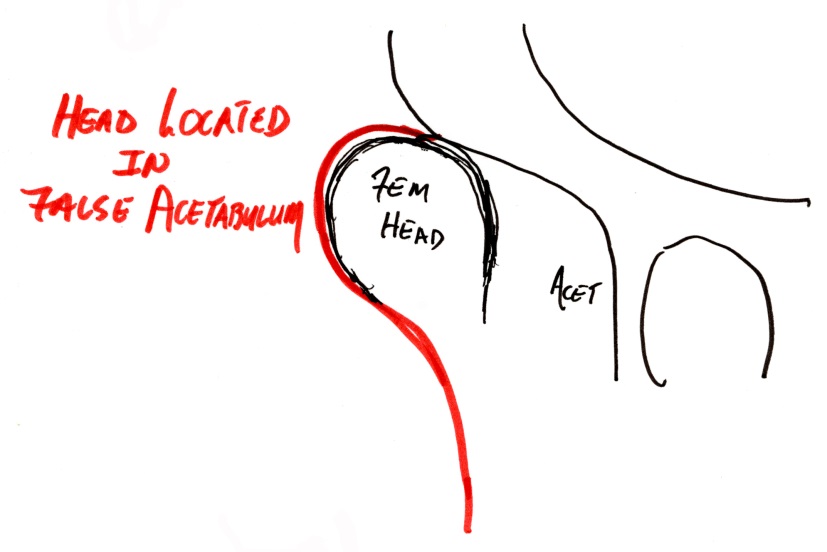 Arthrogram
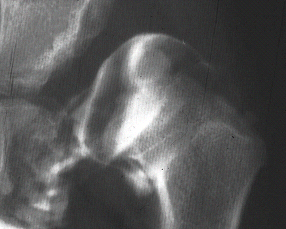 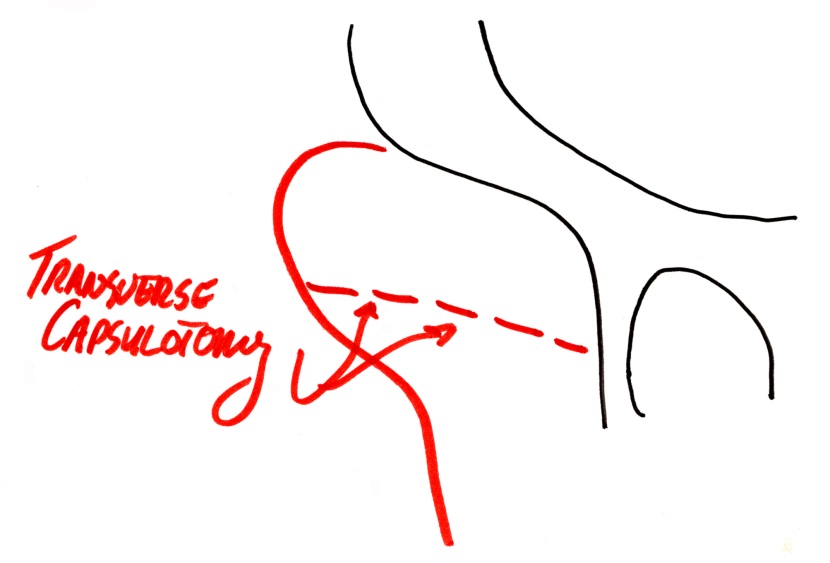 Colin Moseley, et al
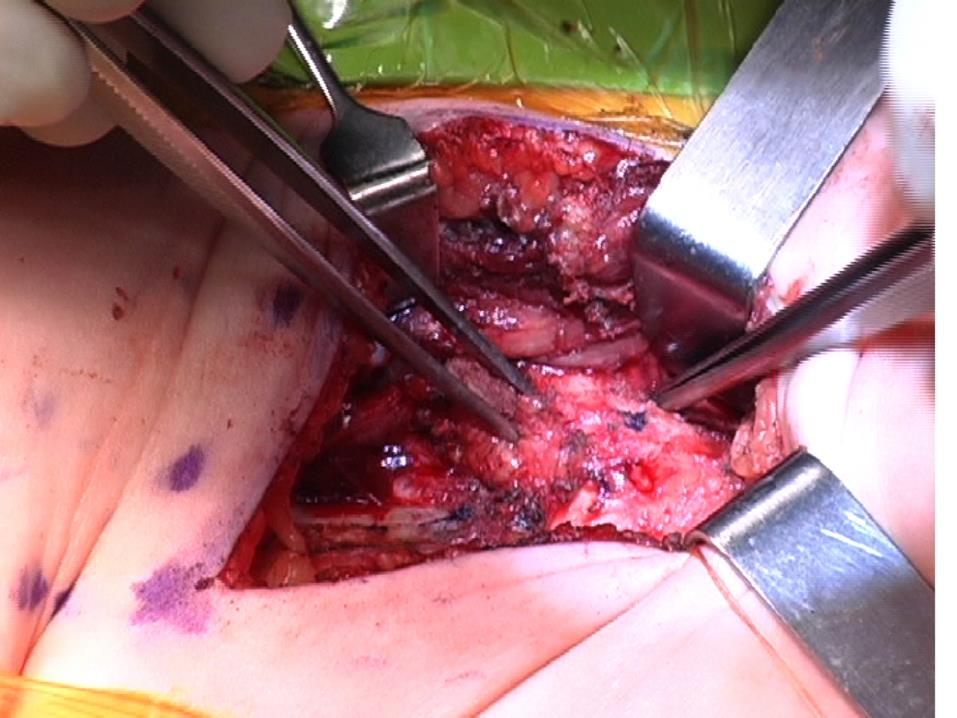 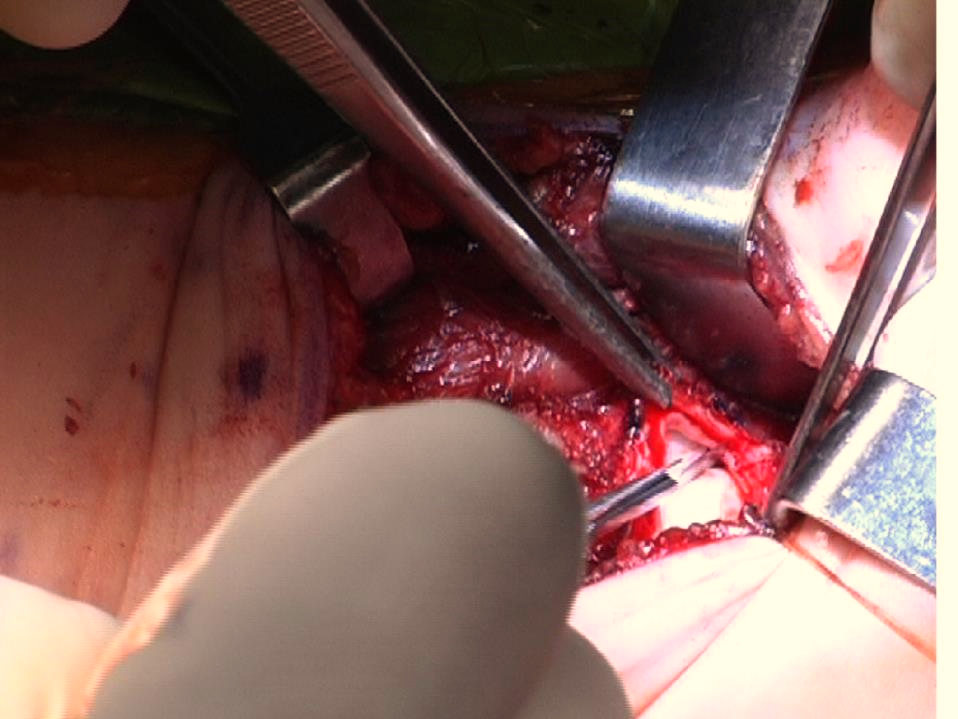 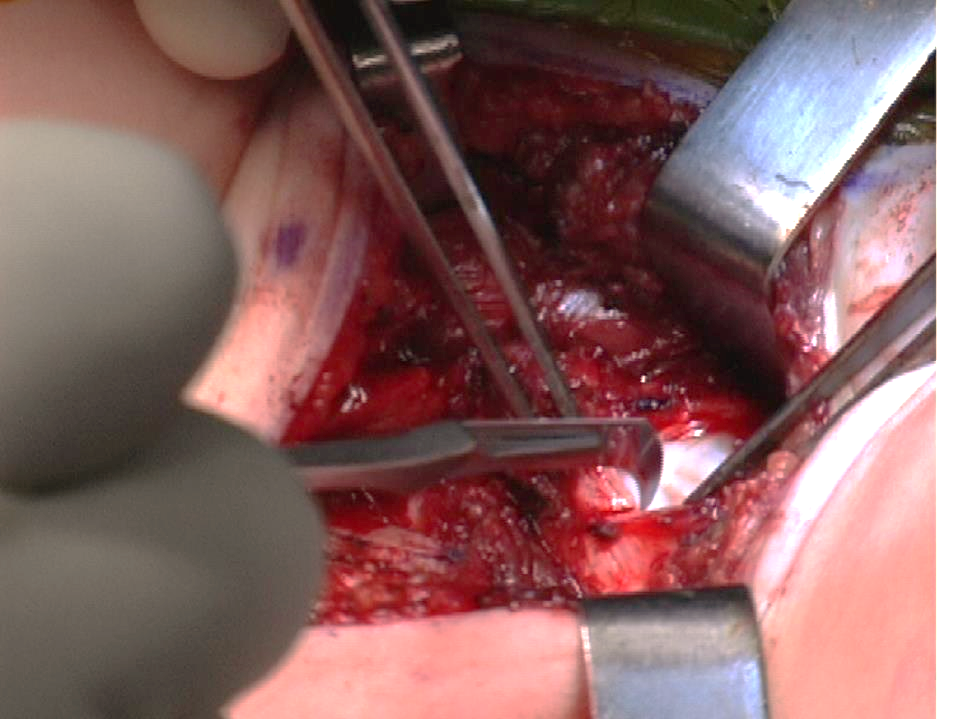 Lateral capsulotomy
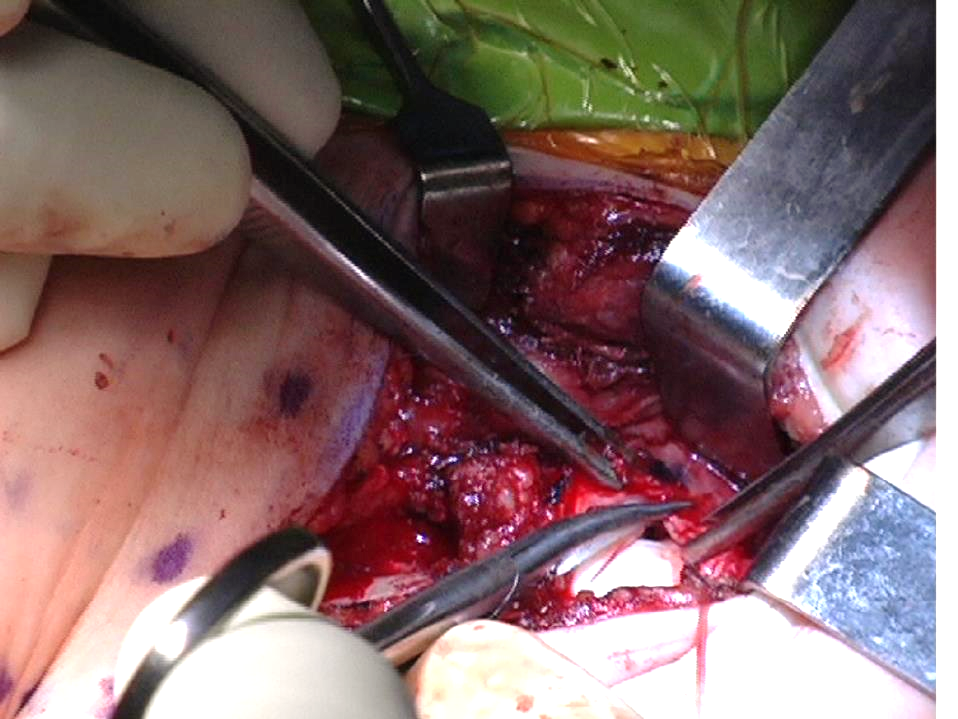 Medial capsulotomy
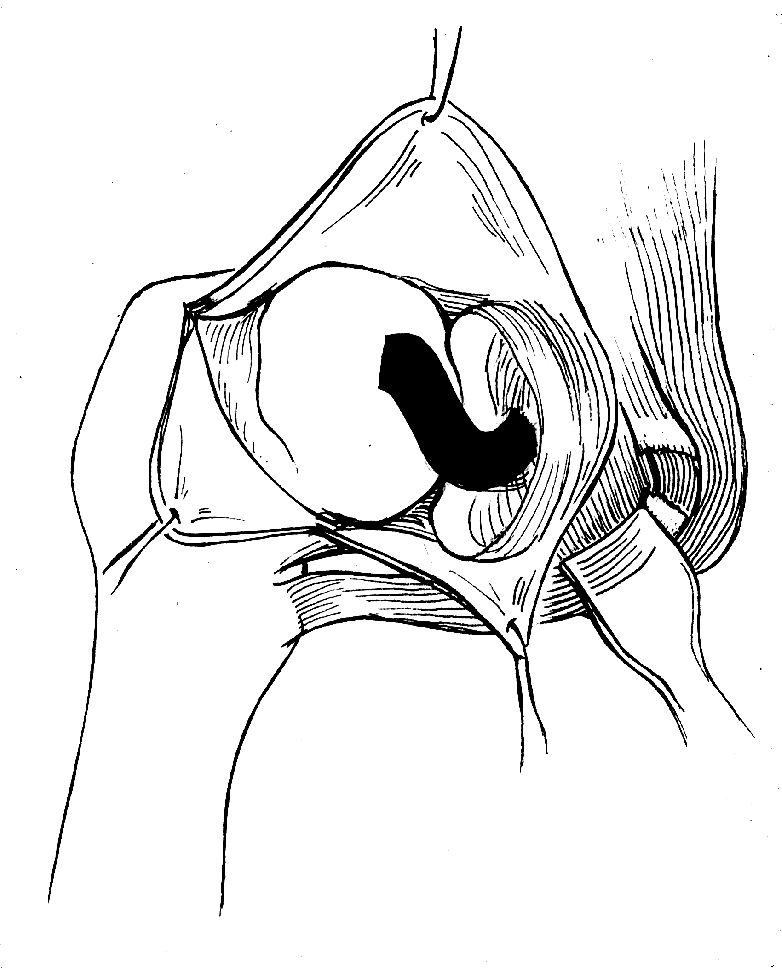 Capsulotomy
Beware of critical arterial blood supply
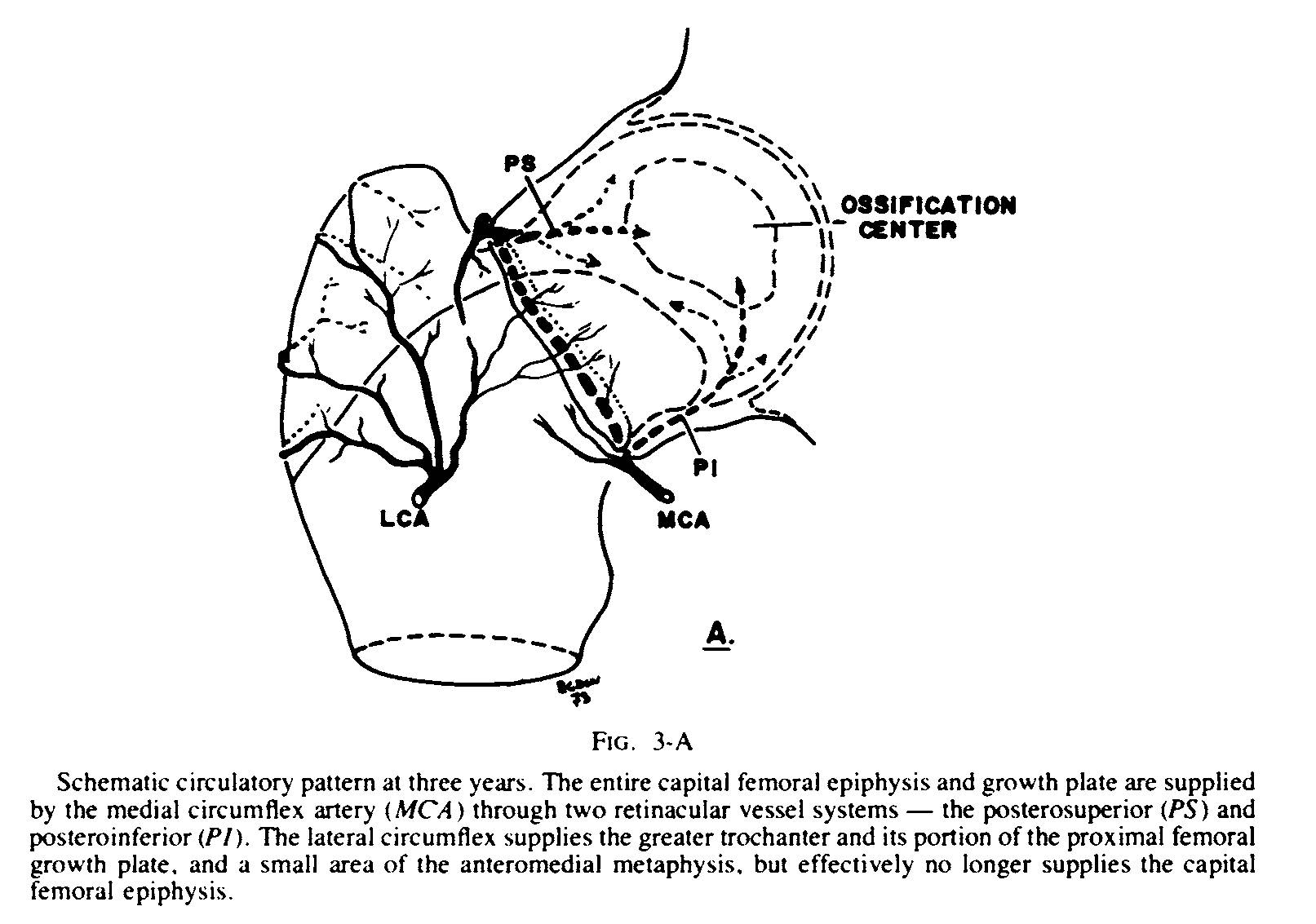 Medial circumflex artery
Lateral circumflex artery
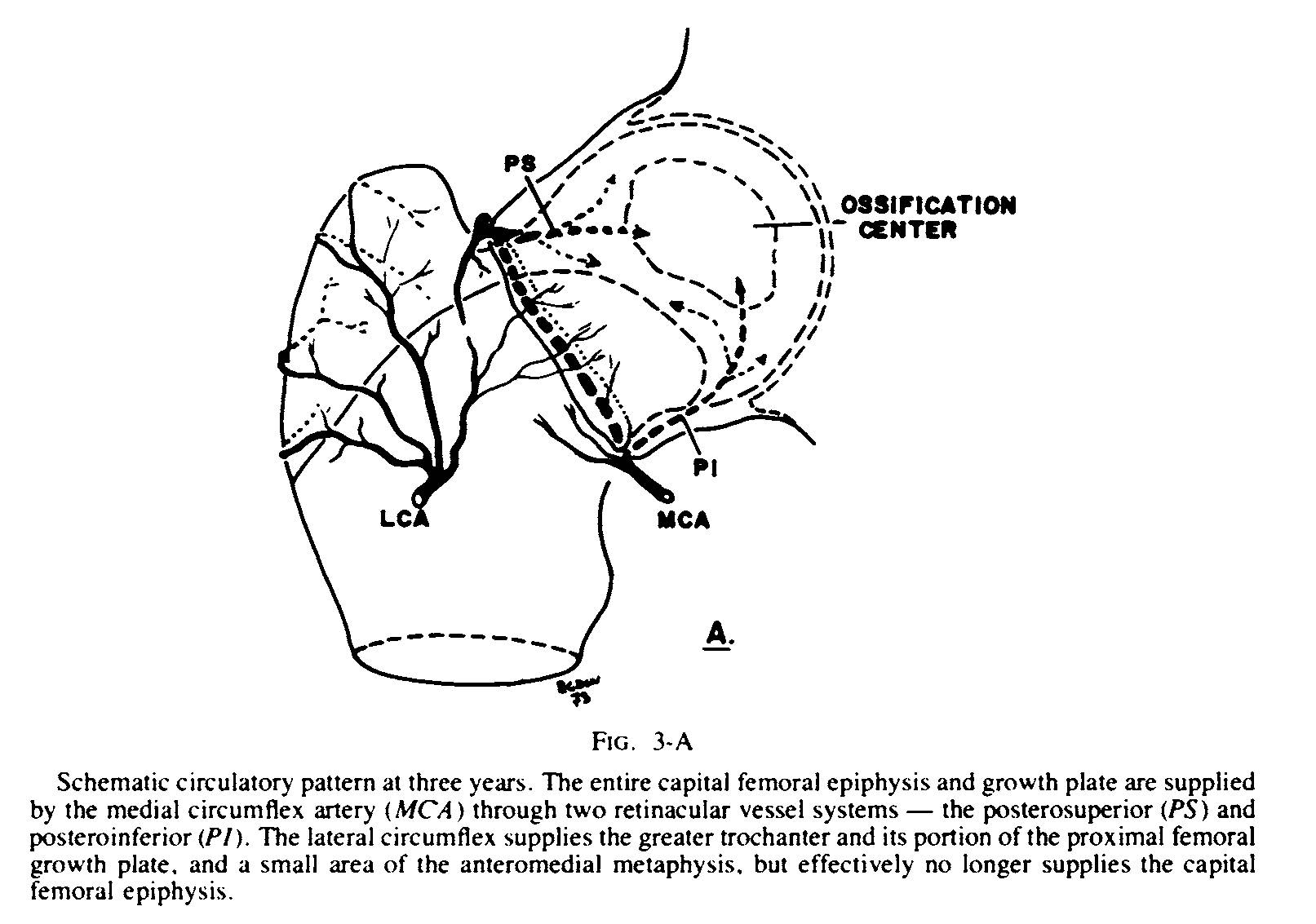 Ogden JA.  JBJS A 1974; 56:941.
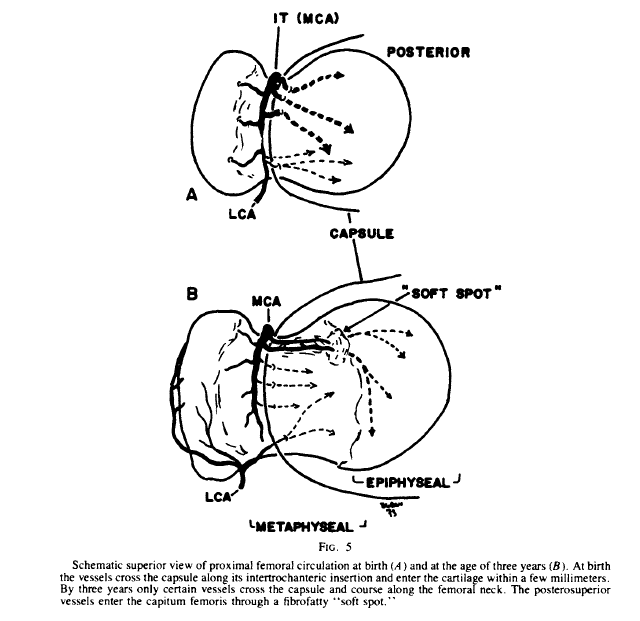 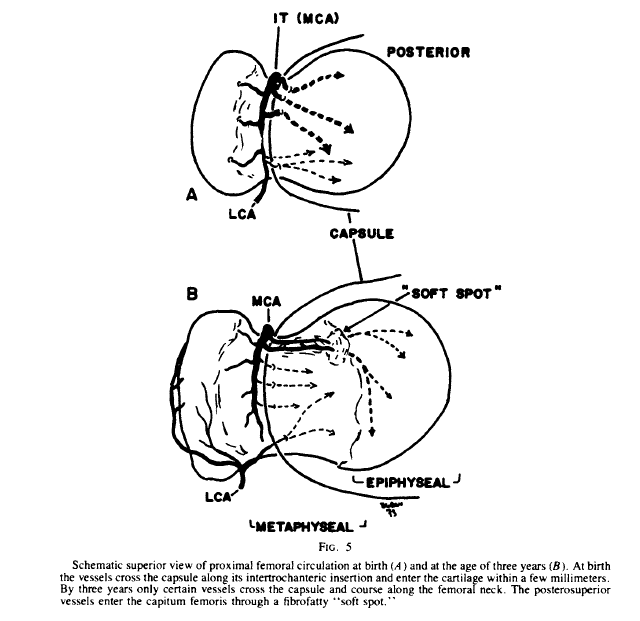 Ogden JA.  JBJS A 1974; 56:941.
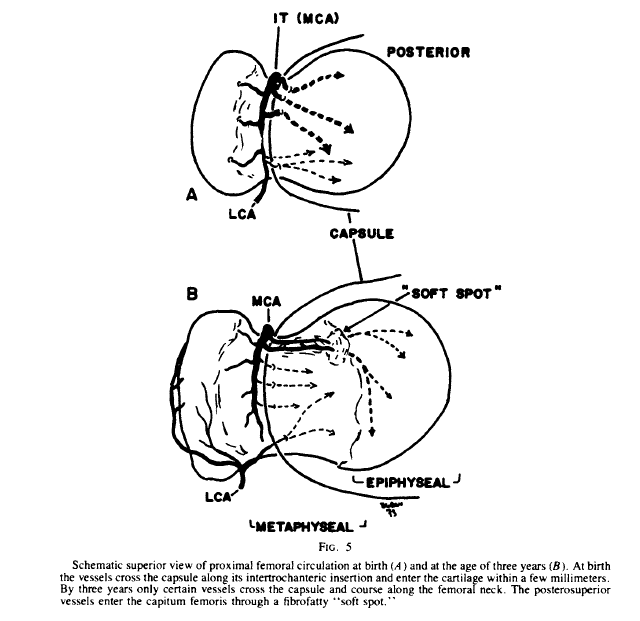 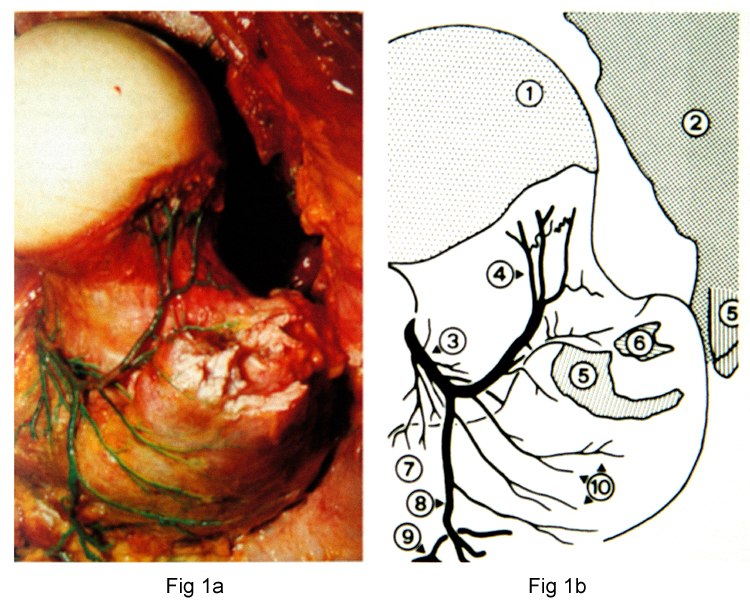 Ganz R.  JBJS B 2000
Ogden JA.  JBJS A 1974; 56:941.
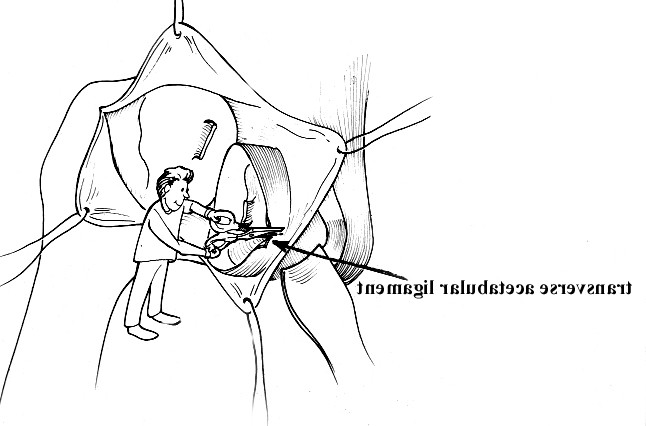 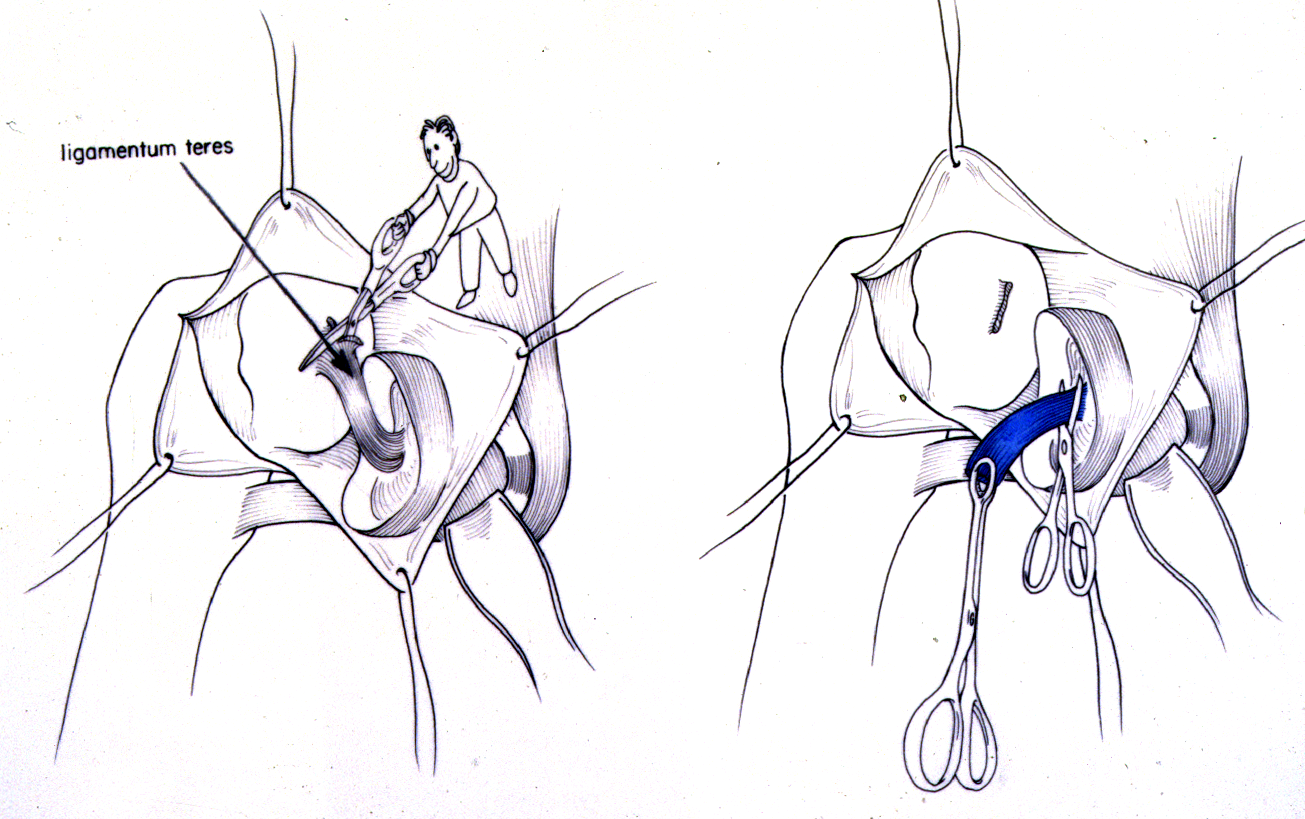 Excise
Transverse acetab. lig
Open capsule medially & cut transverse ligament
Excise ligamentum teres
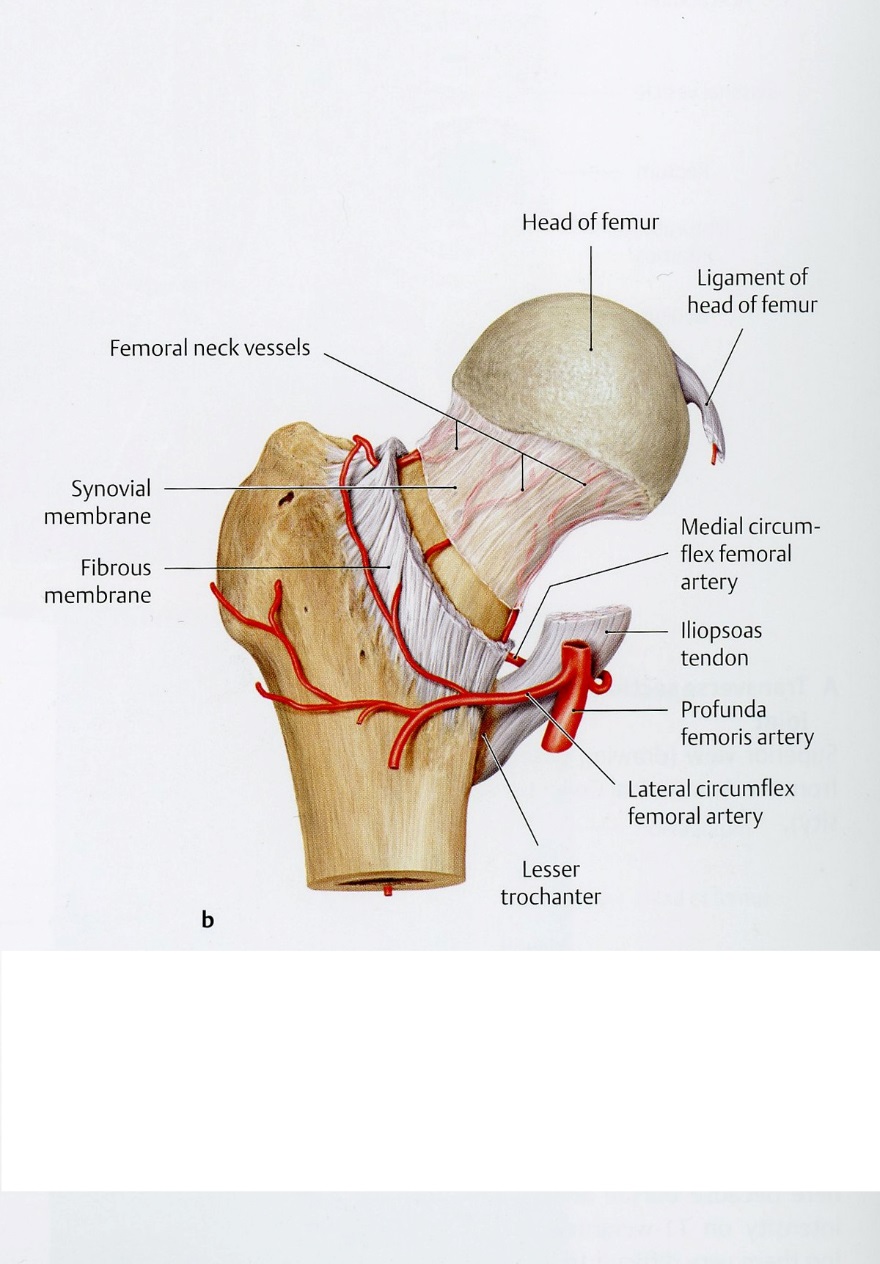 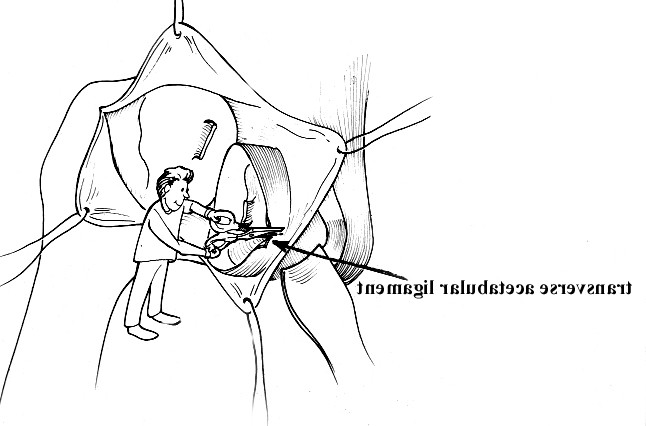 Transverse acetab. lig
Open capsule medially & cut transverse ligament
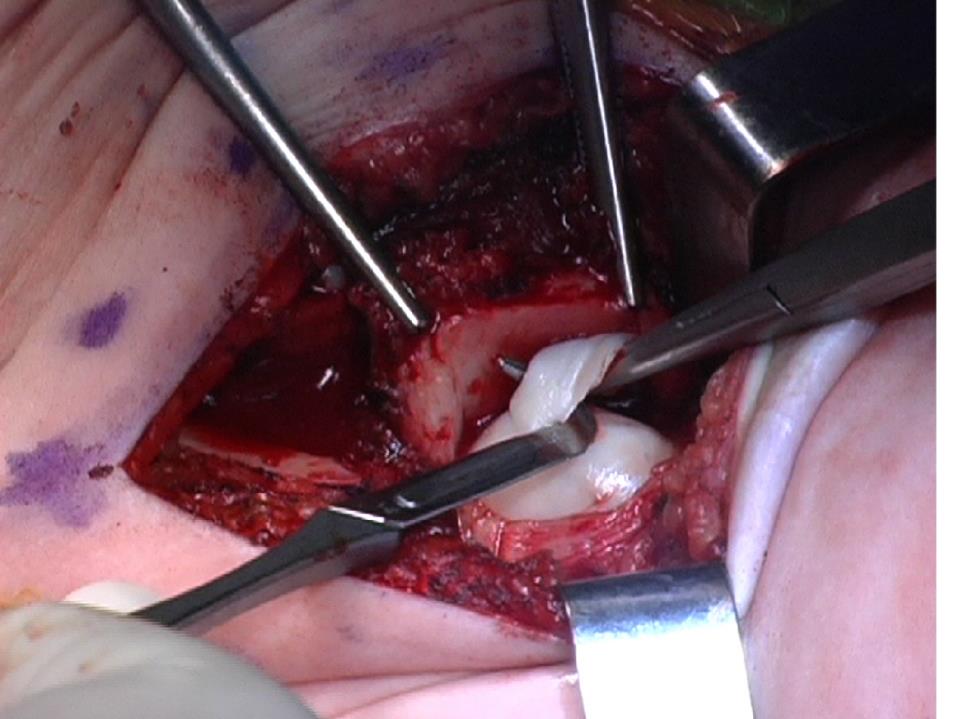 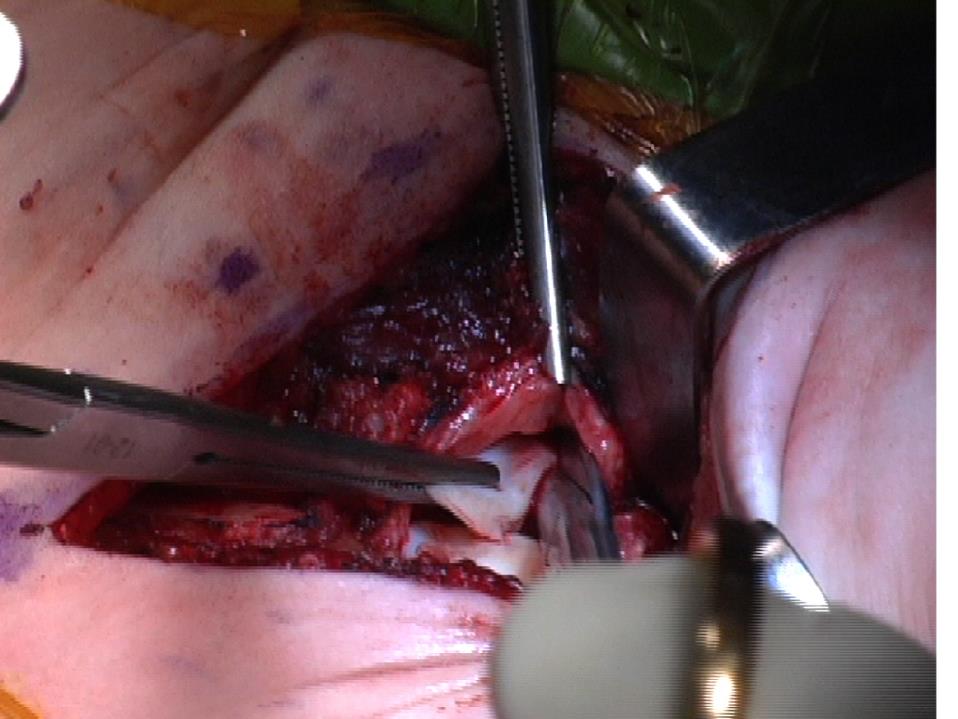 [Speaker Notes: Beachey, Janelle]
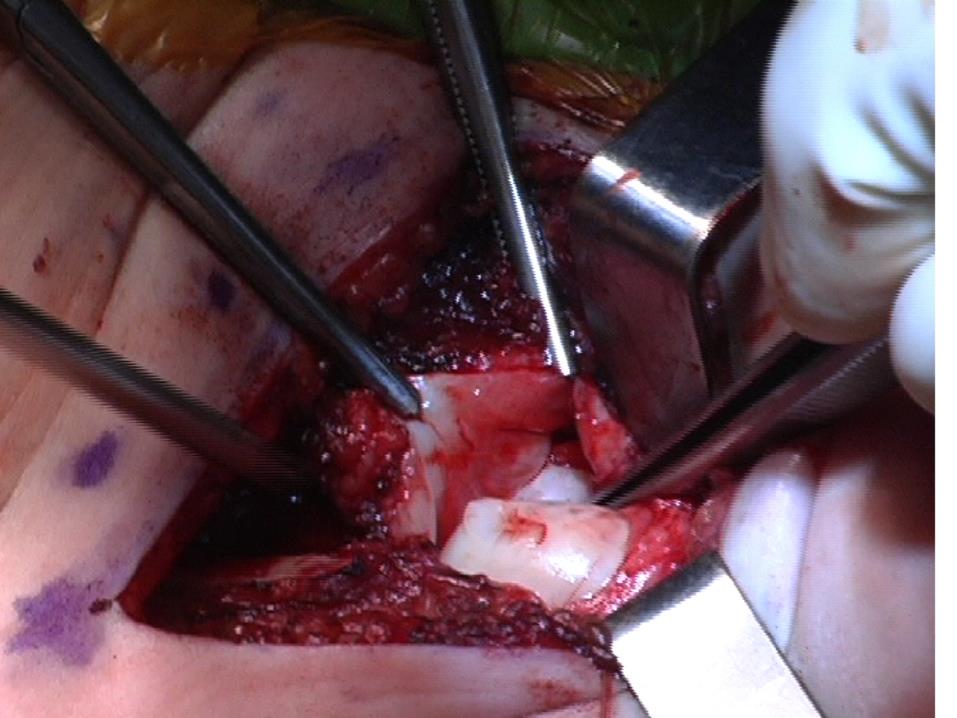 Capsule
Labrum
True acetabulum
Head
False acetabulum
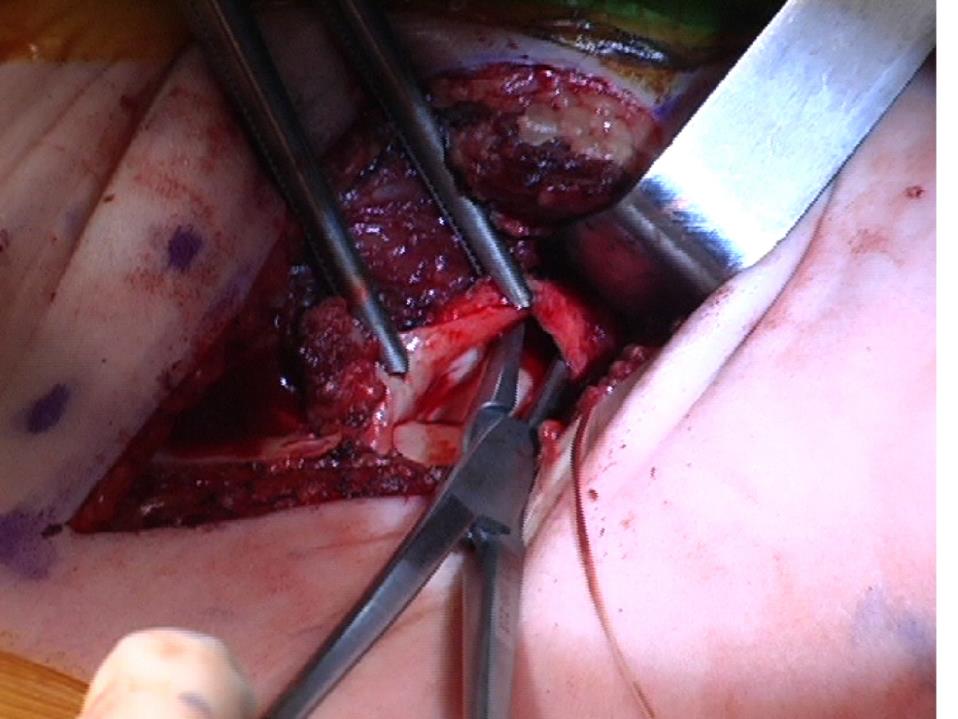 Medial Capsule
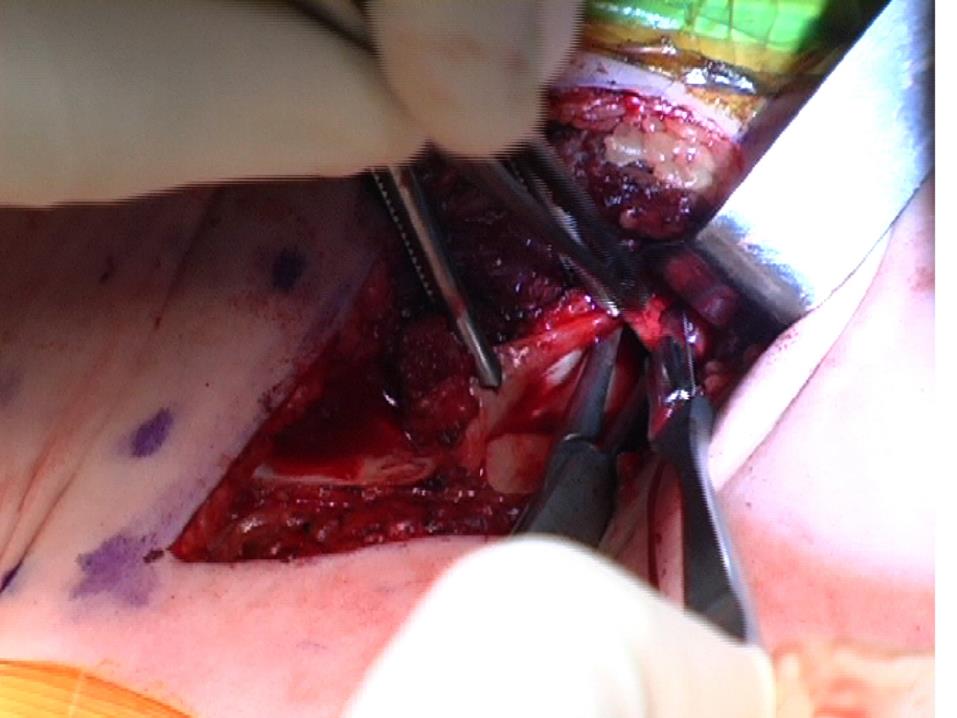 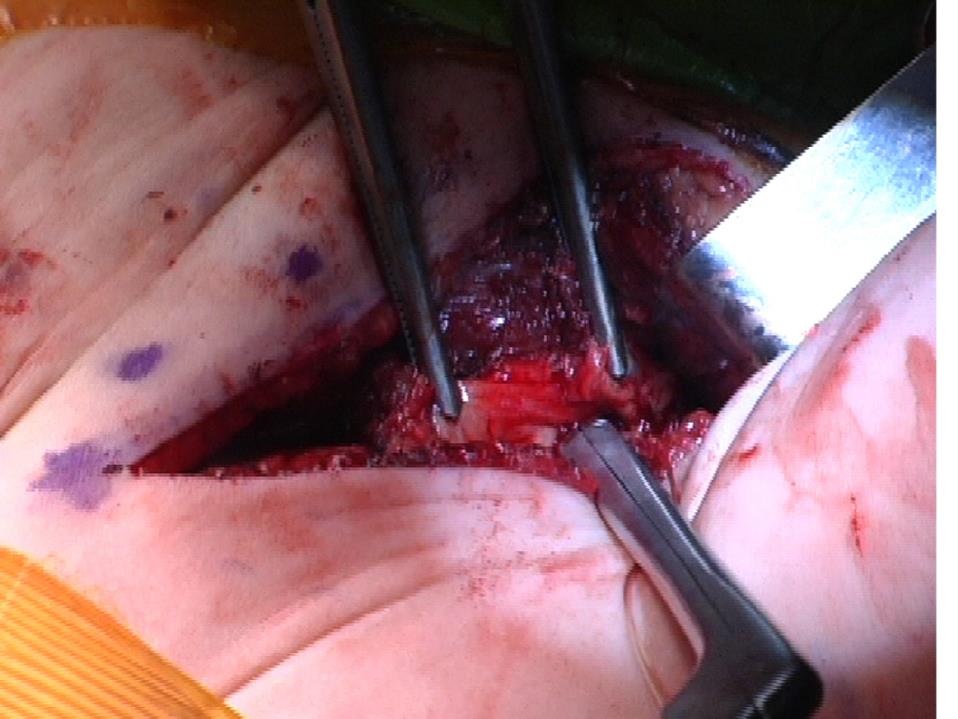 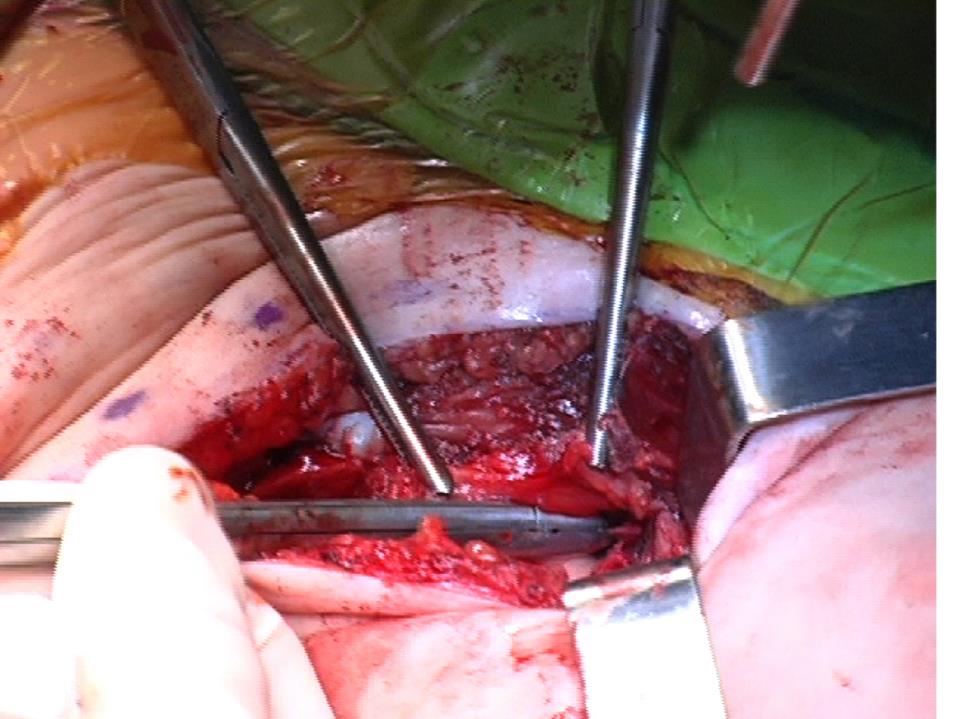 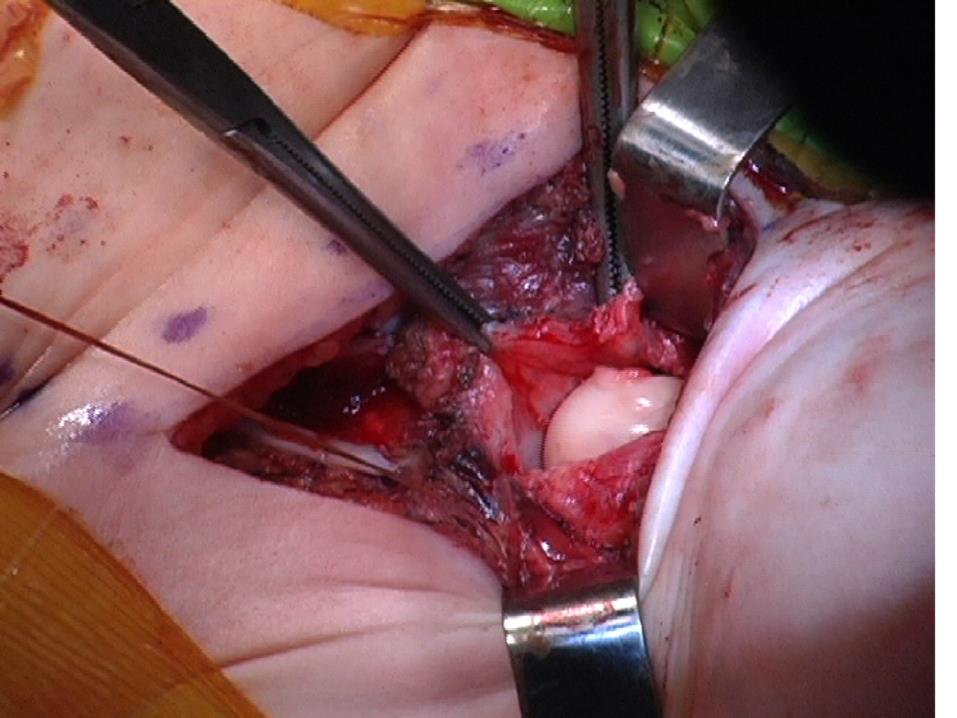 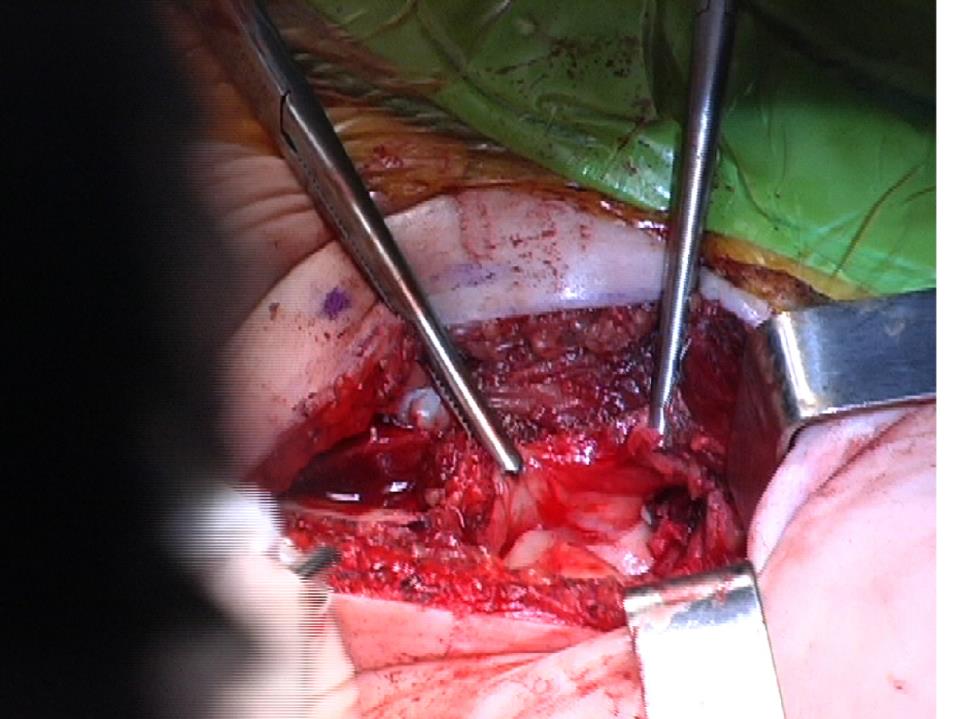 Dislocated
Reducing
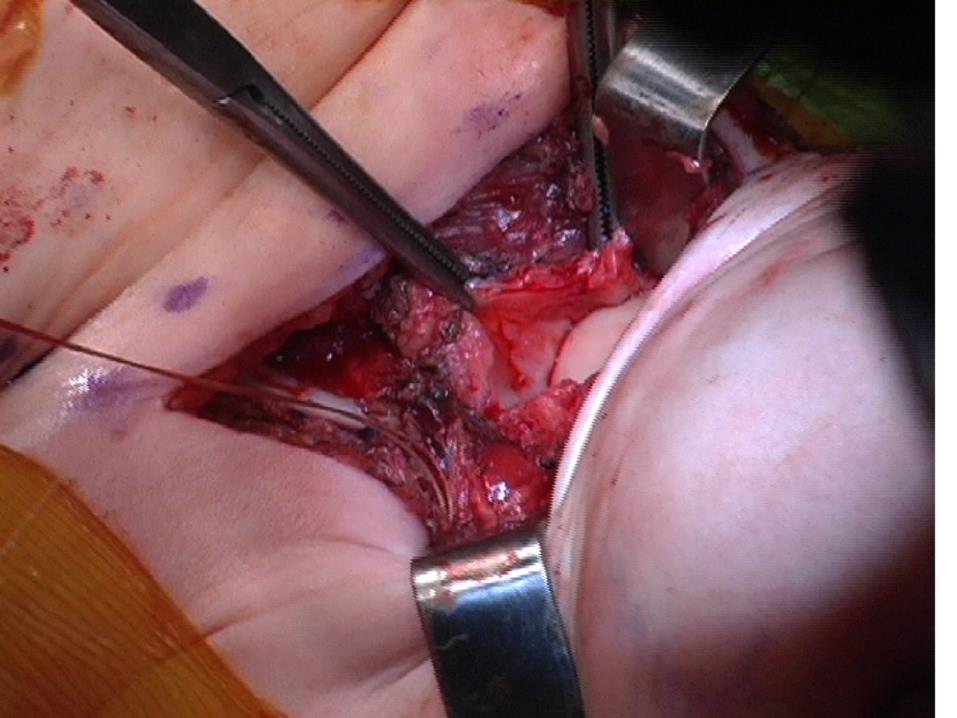 Reduced
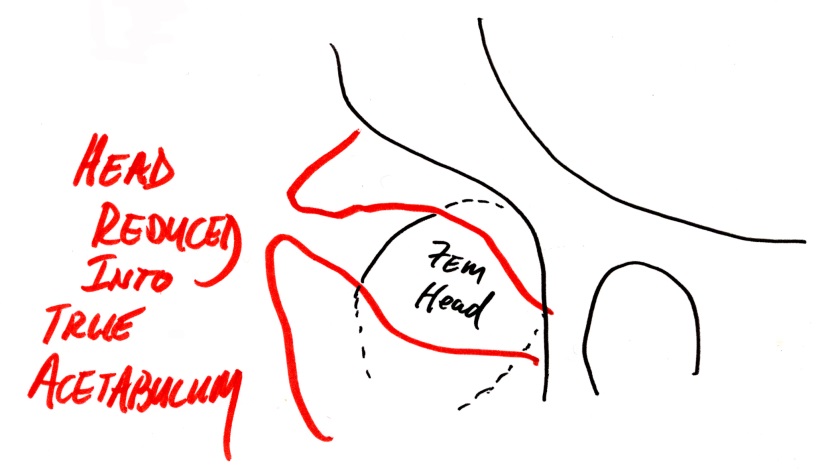 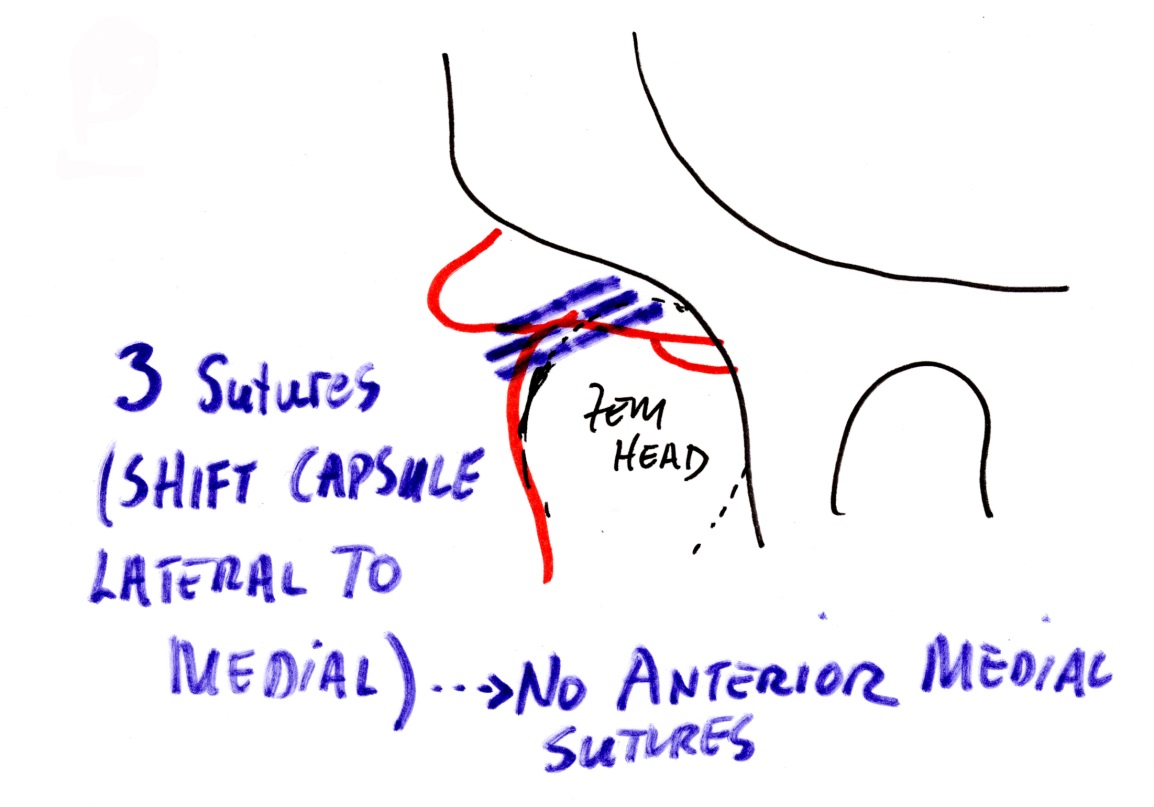 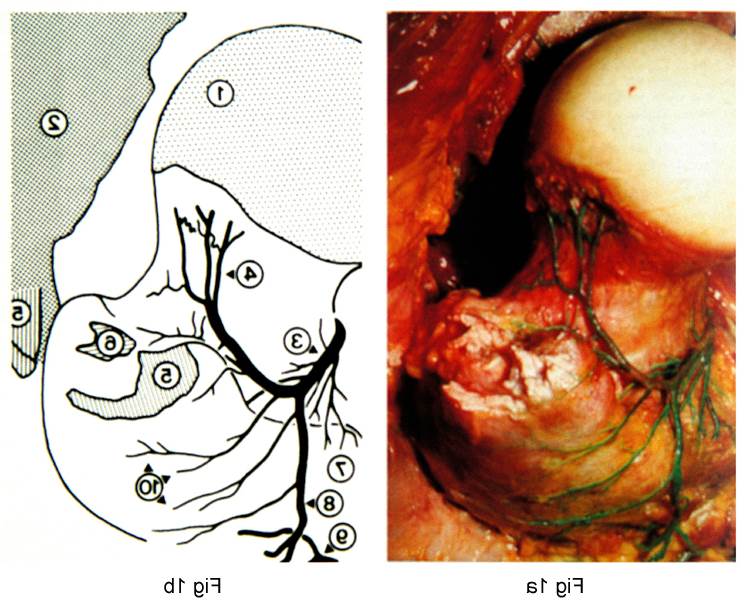 Your closure stitch is very close to the terminal branch of the medical circumflex
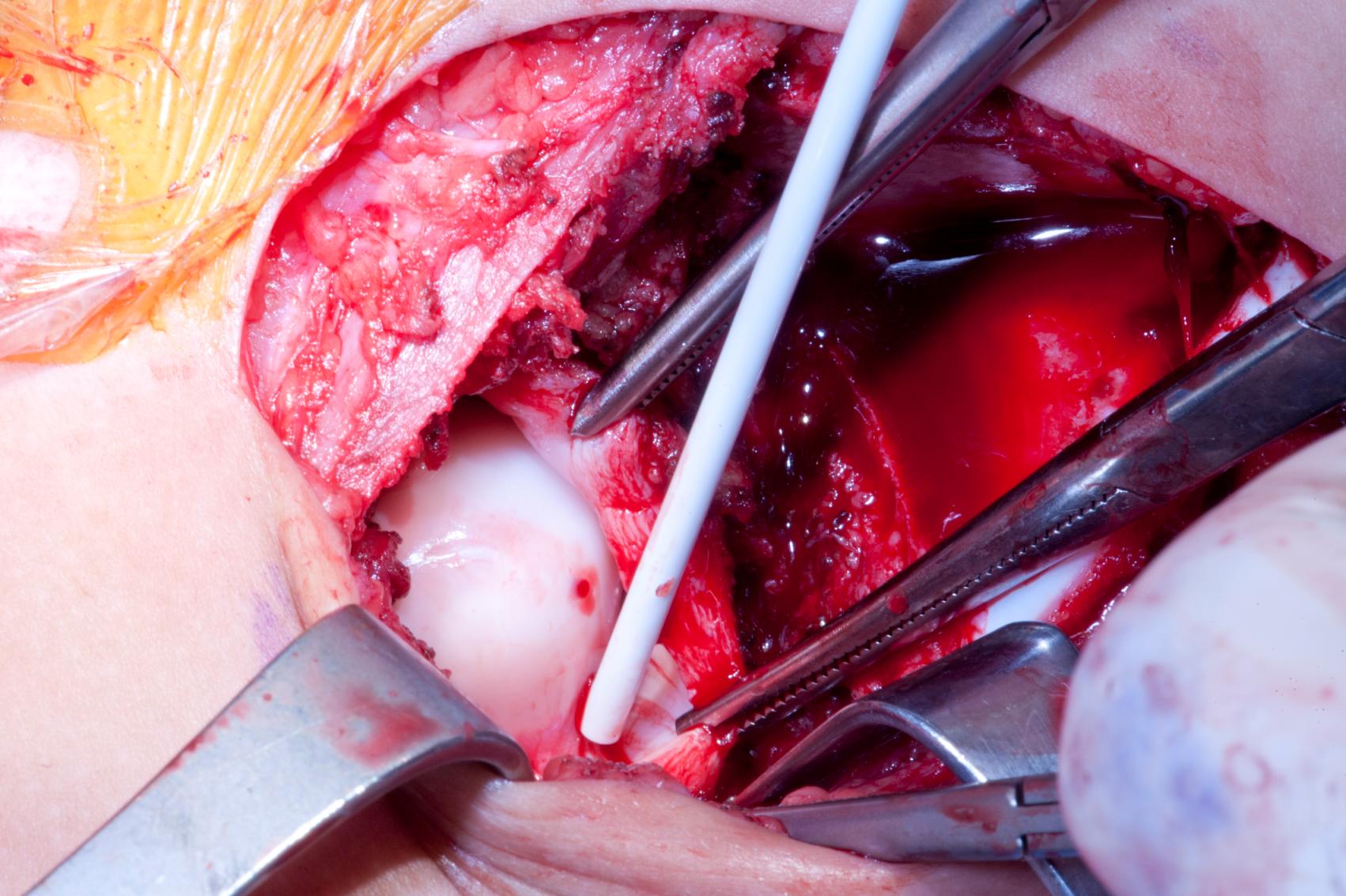 [Speaker Notes: Pena, Sade]
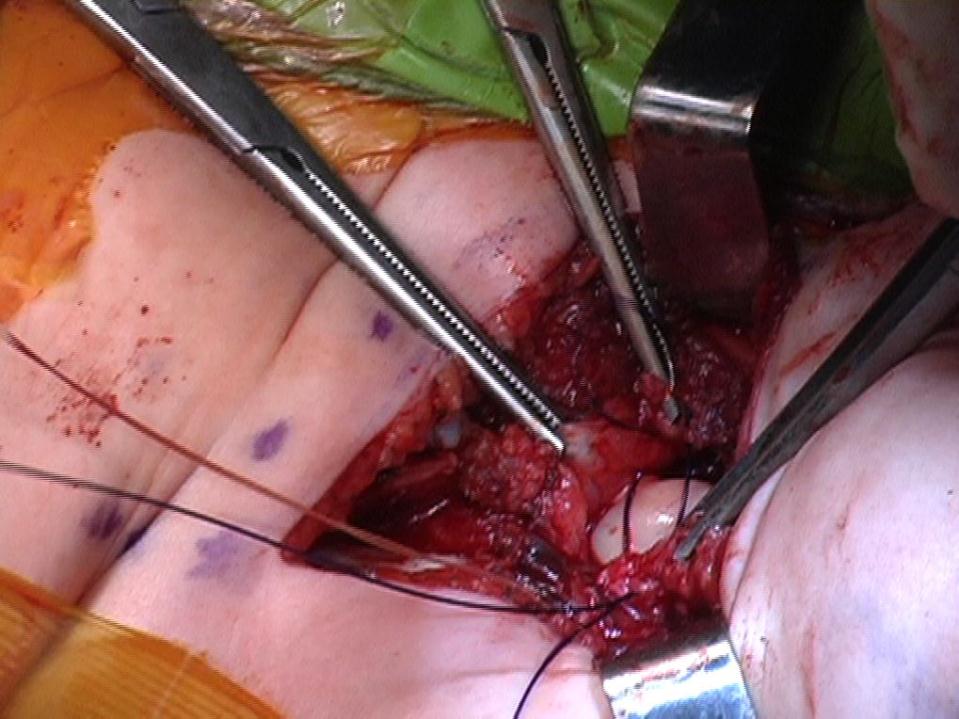 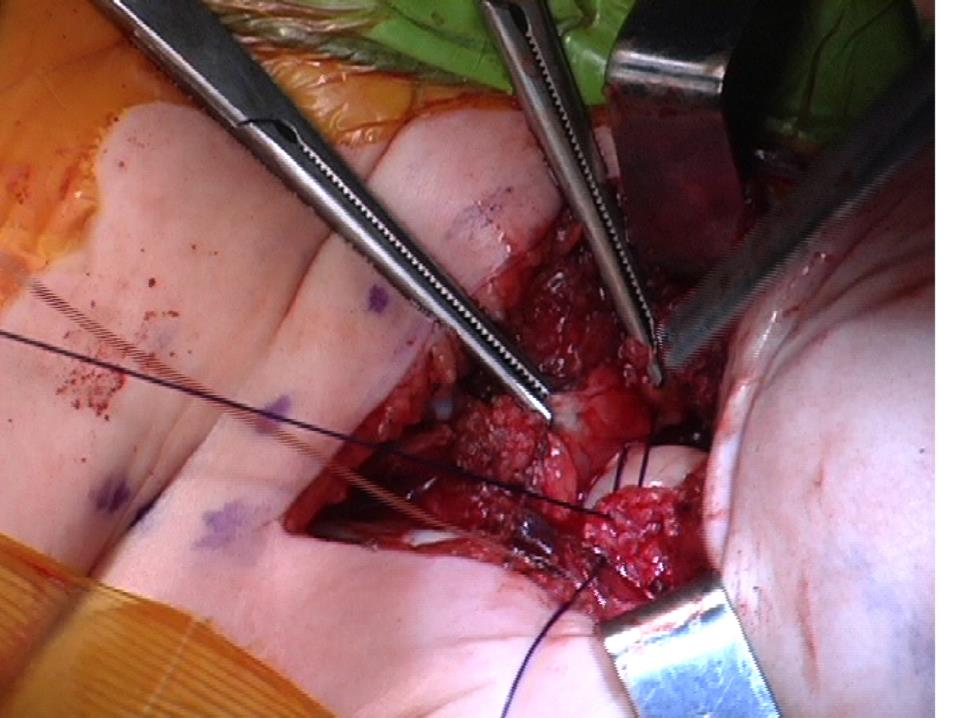 Close carefully
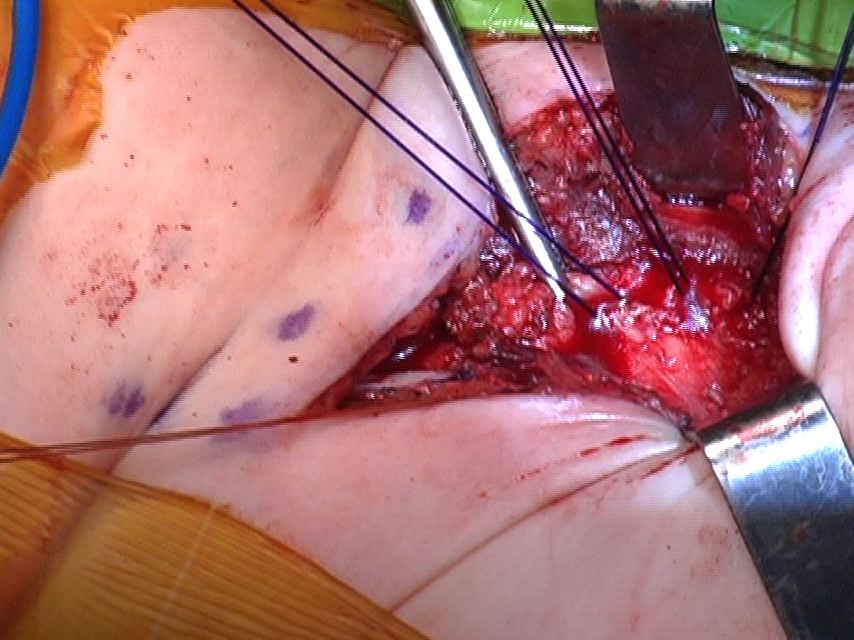 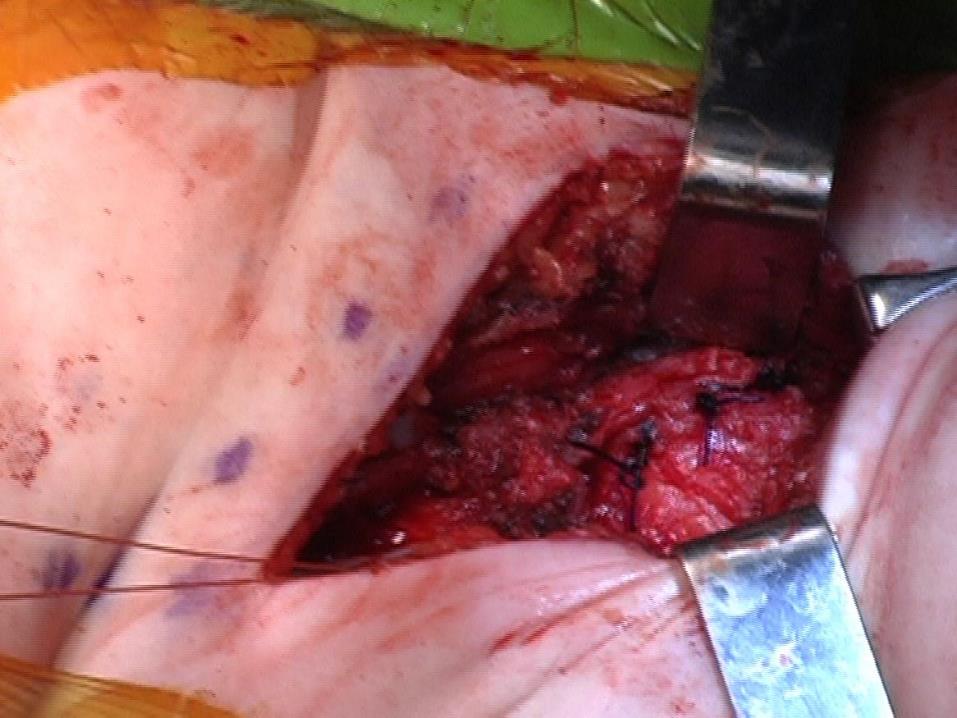 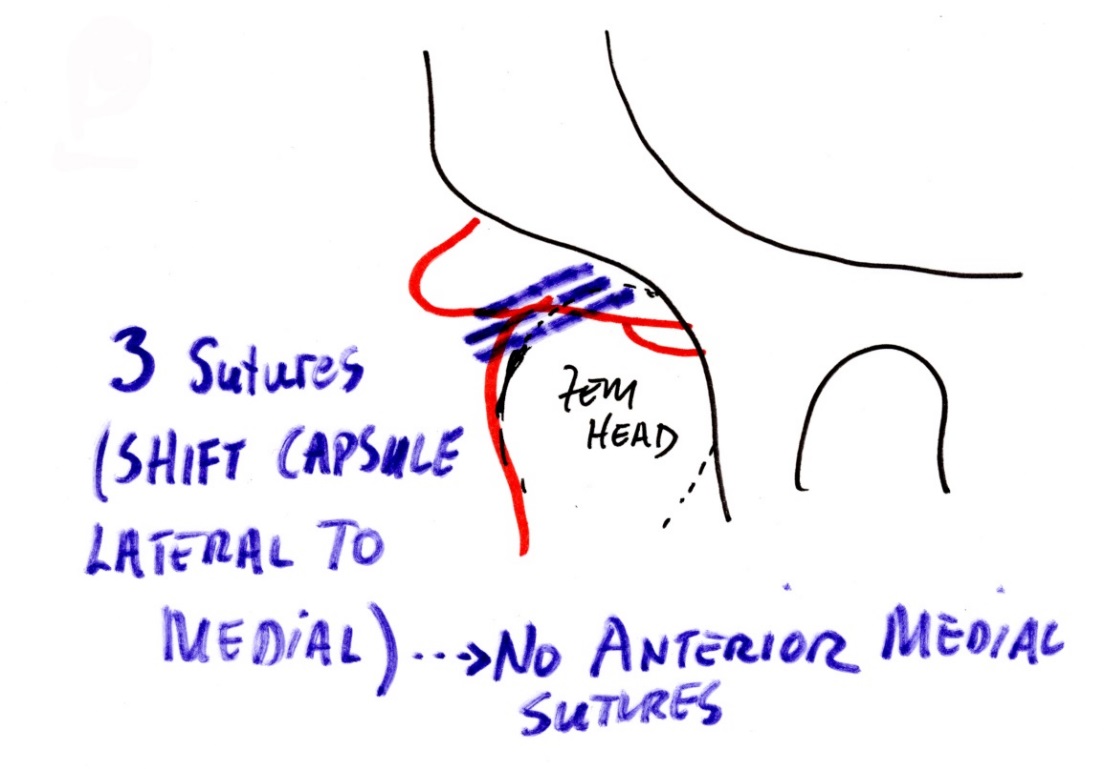 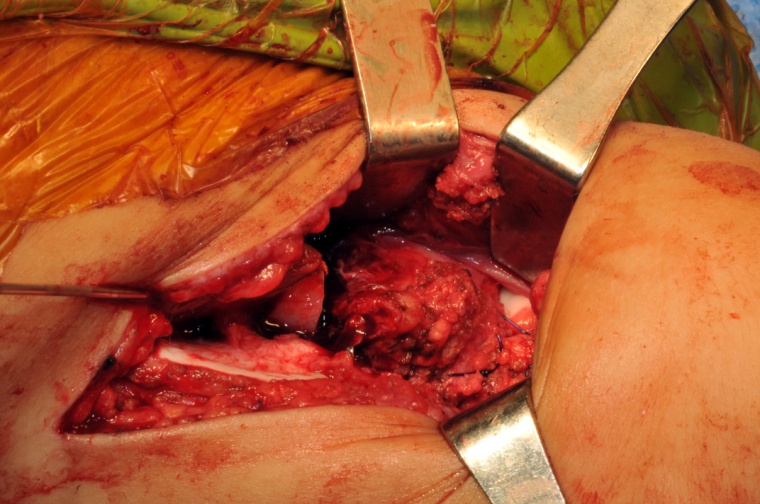 Most Medial capsule should open after closure
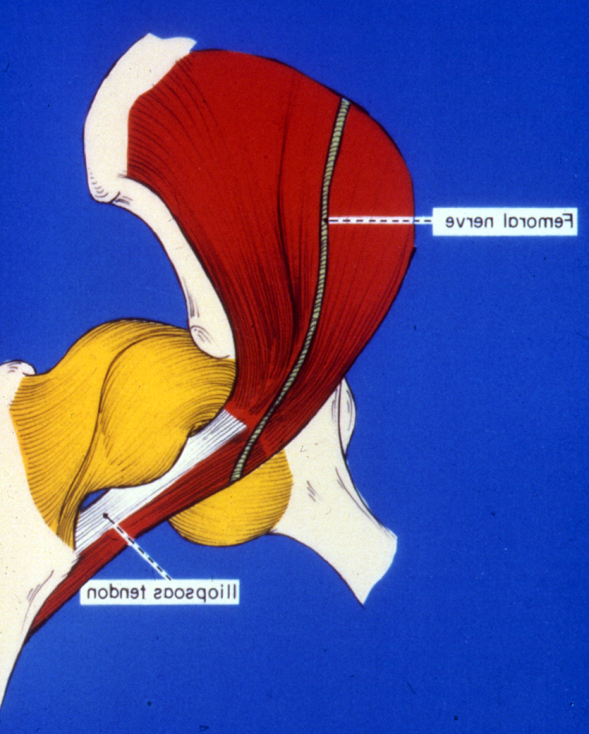 Femoral nerve
Iliopsoas tendon
Medial capsule pre-reduction is contracted
Failing to Reduce
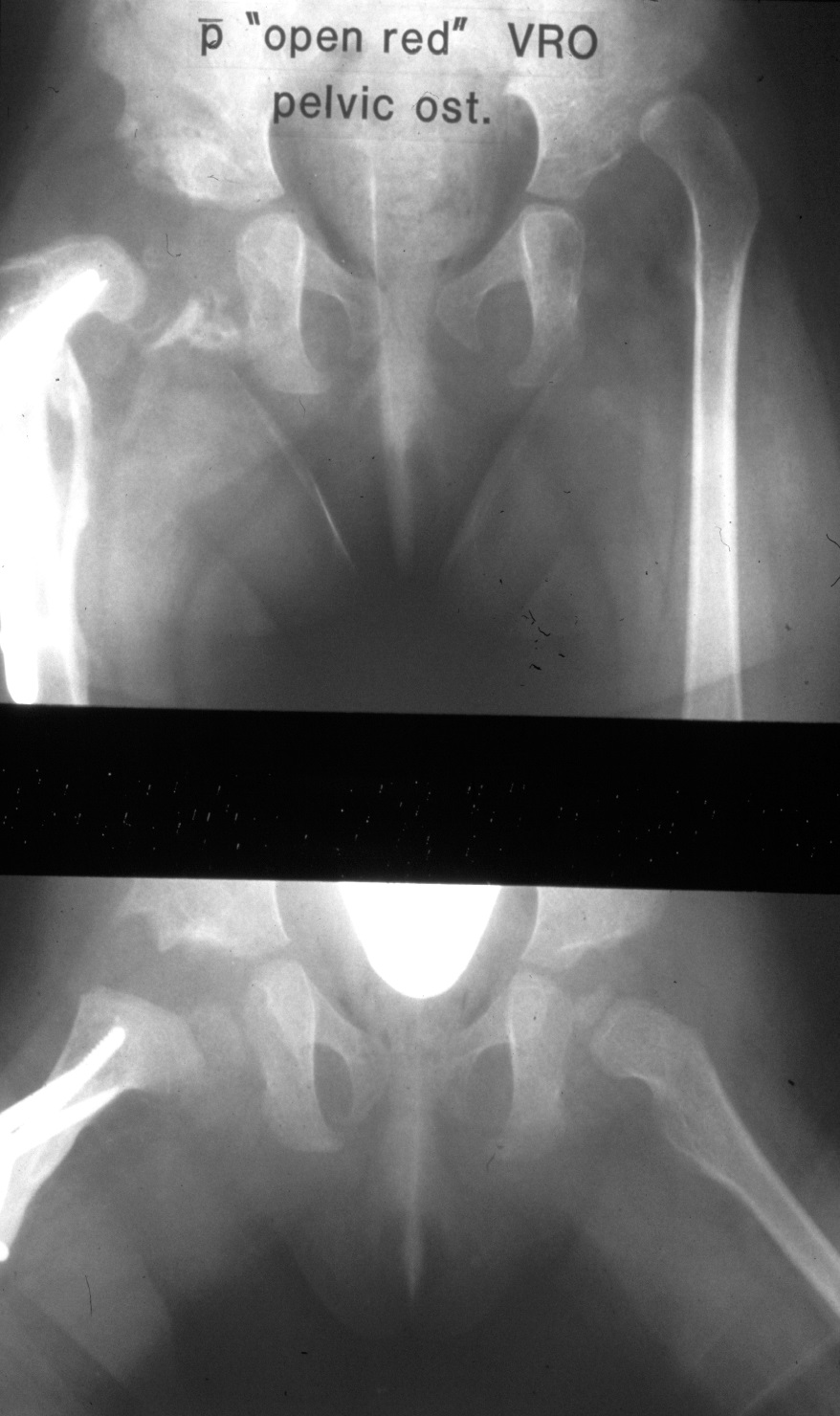 Hip still laterally dislocated . . . Why??
Failure occurred because medial capsule not opened
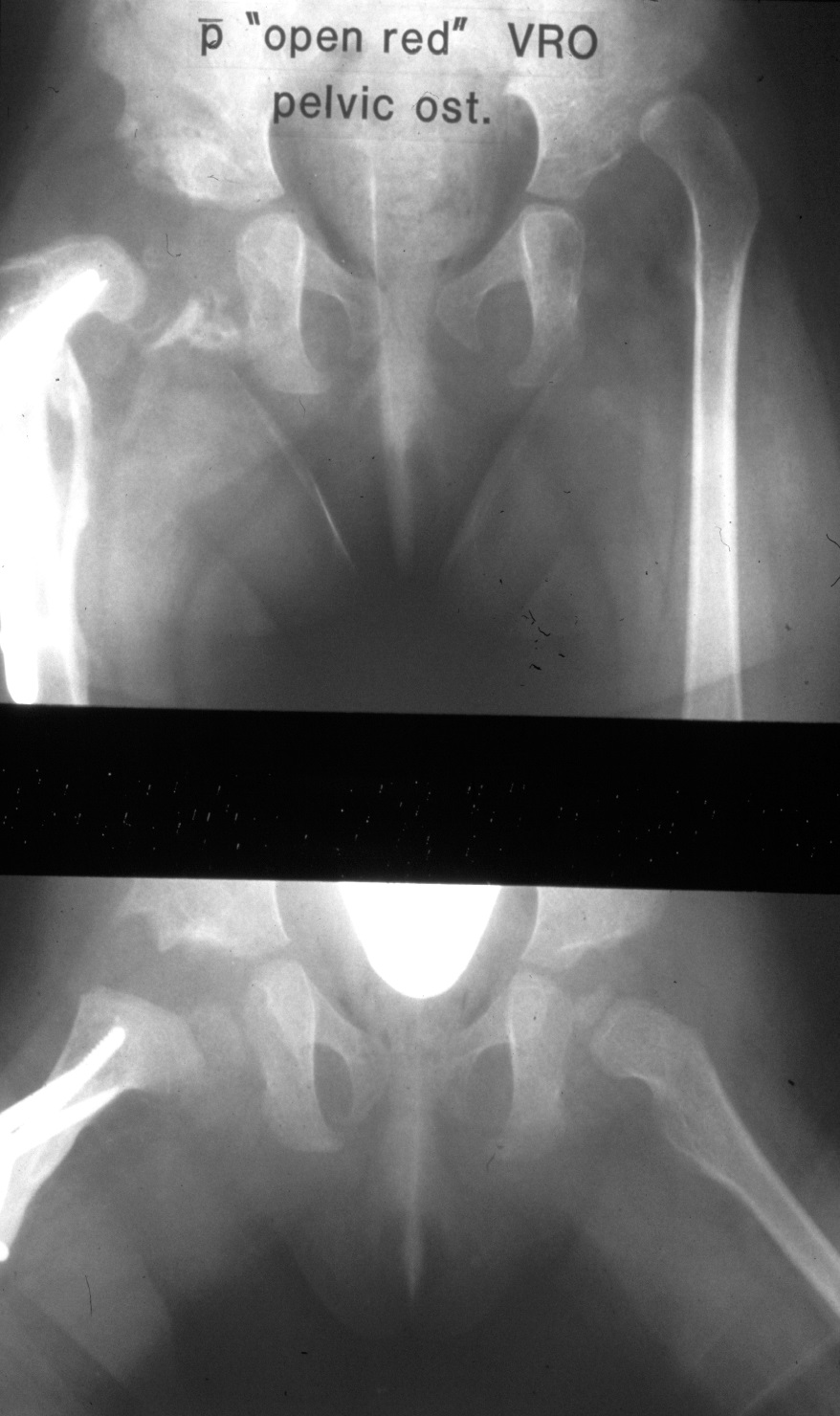 Osteotomies are not a substitute for a poorly performed open reduction
Must clearly expose anterior & medial capsule
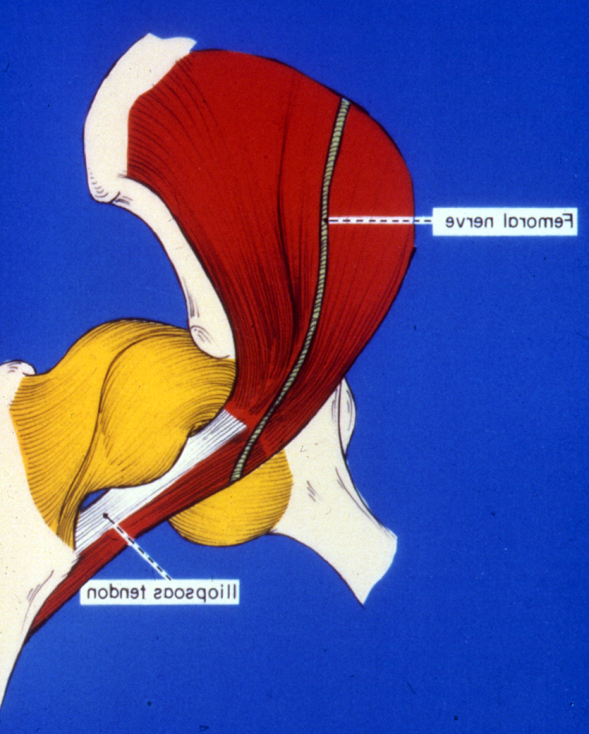 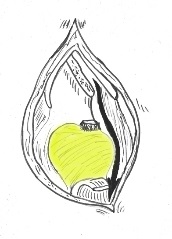 Femoral nerve
Iliopsoas tendon
Tight psoas, medial capsule contracted
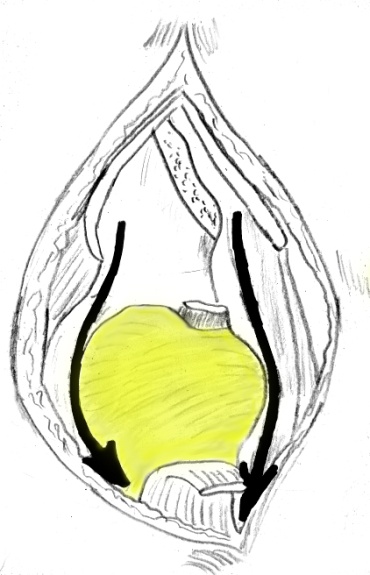 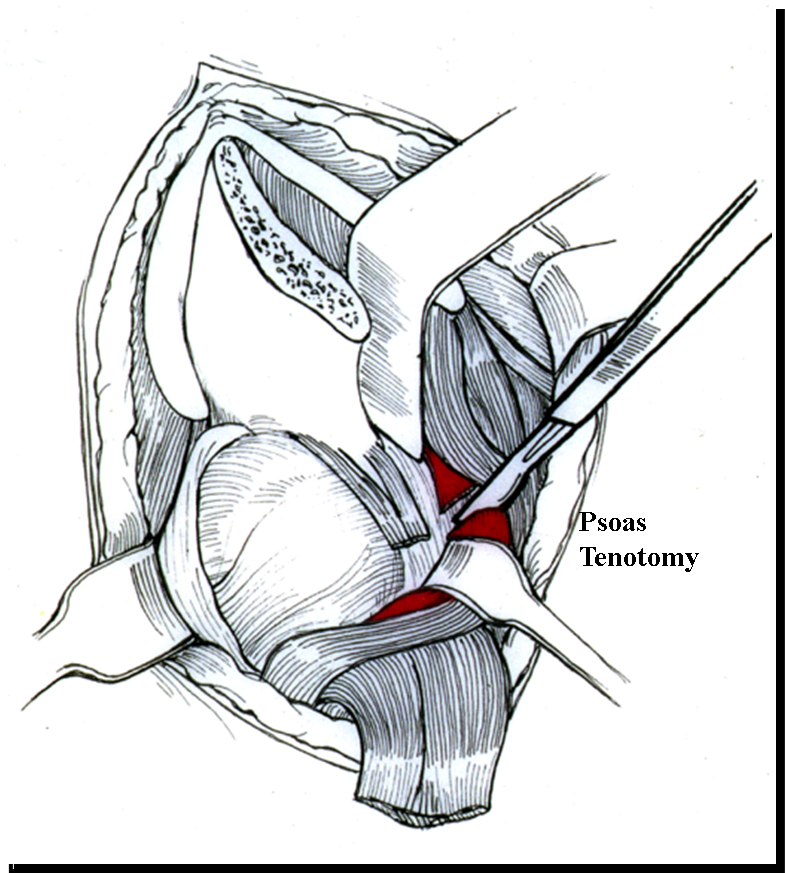 obtaining lateral, anterior & MEDIAL capsule exposure prior to capsulotomy
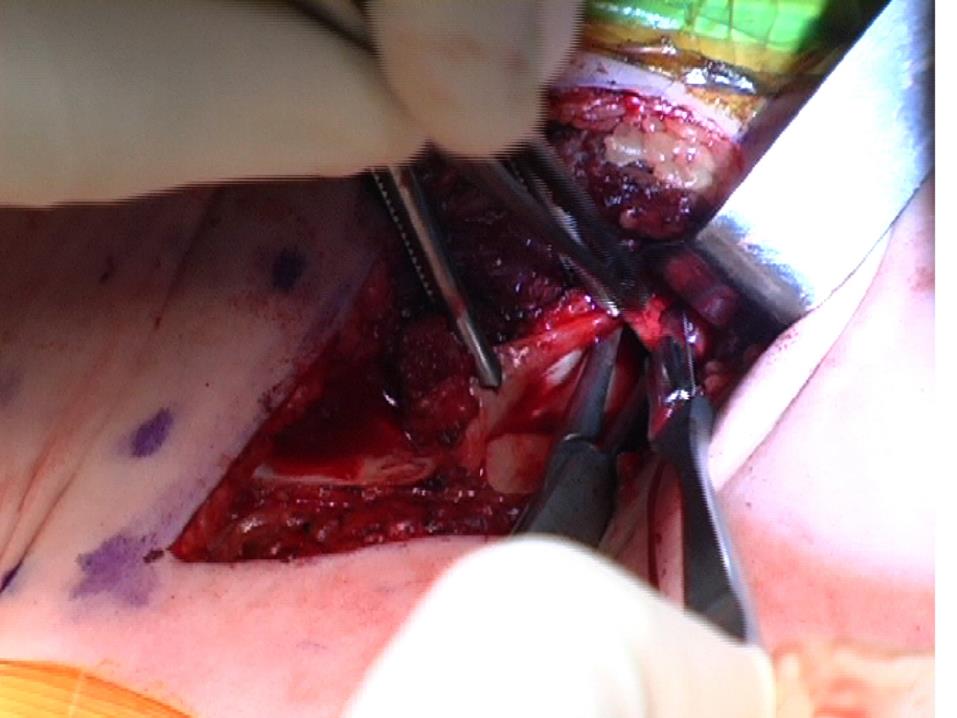 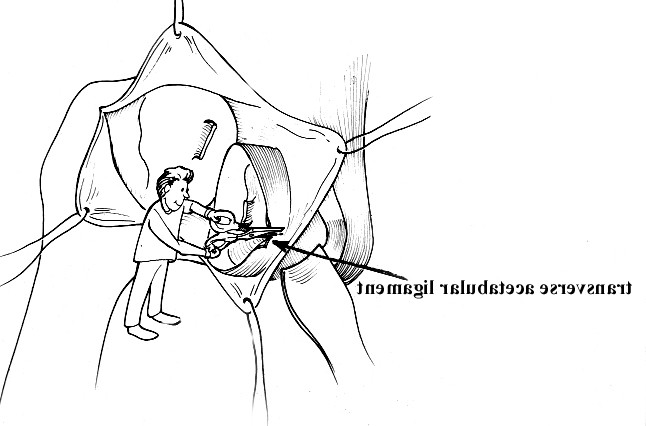 Transverse acetab. lig
Open capsule medially & cut transverse ligament
• Attempt reducing fem head medially into true acetab
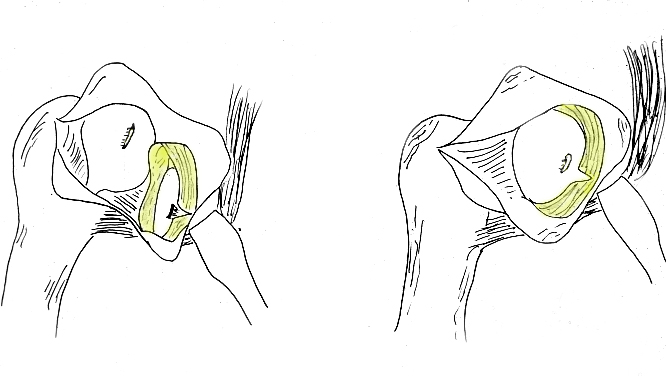 True acetab
False acetab
• Reducible (too tight?) . . . . How stable?
Post re-do R hip and now L open reduction
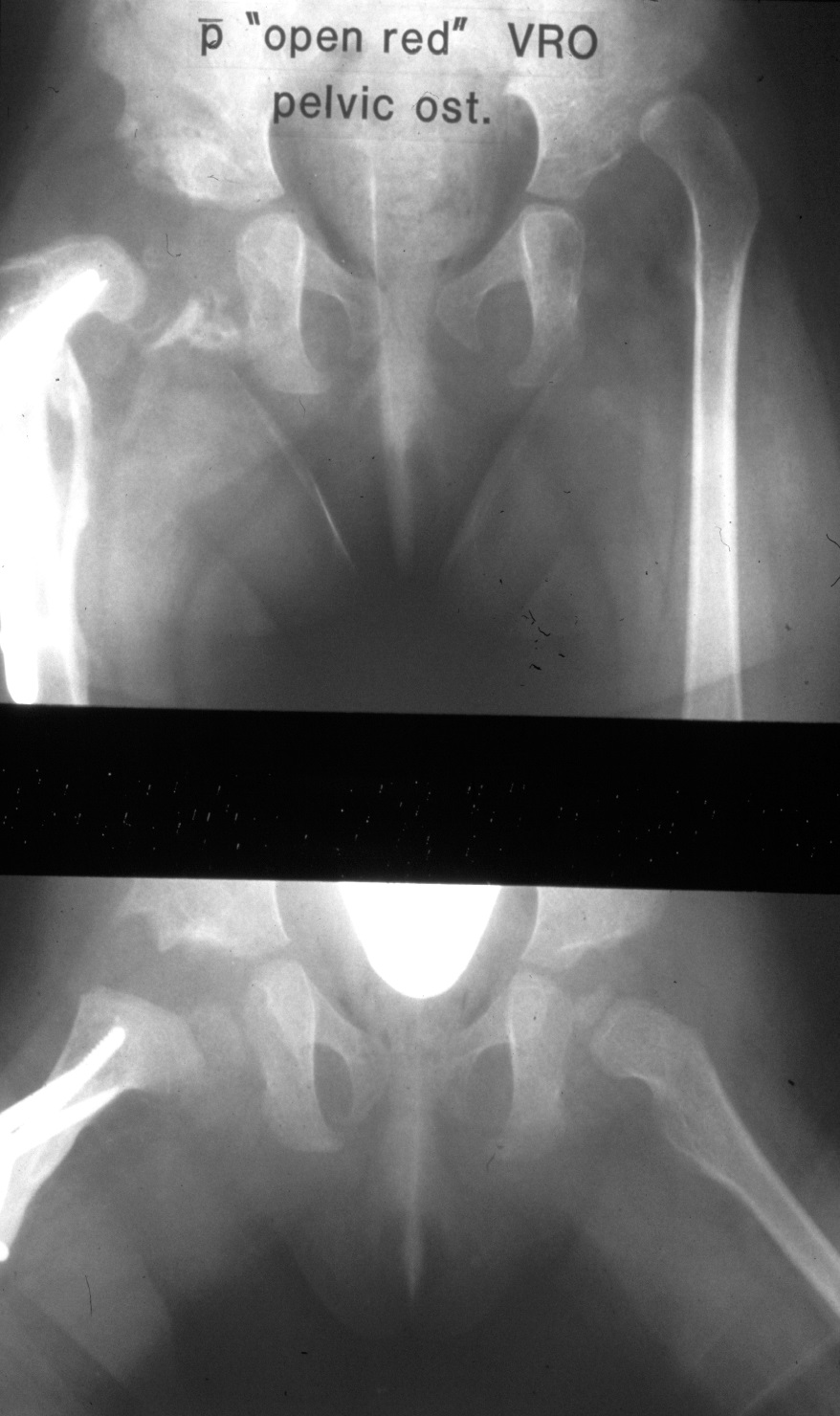 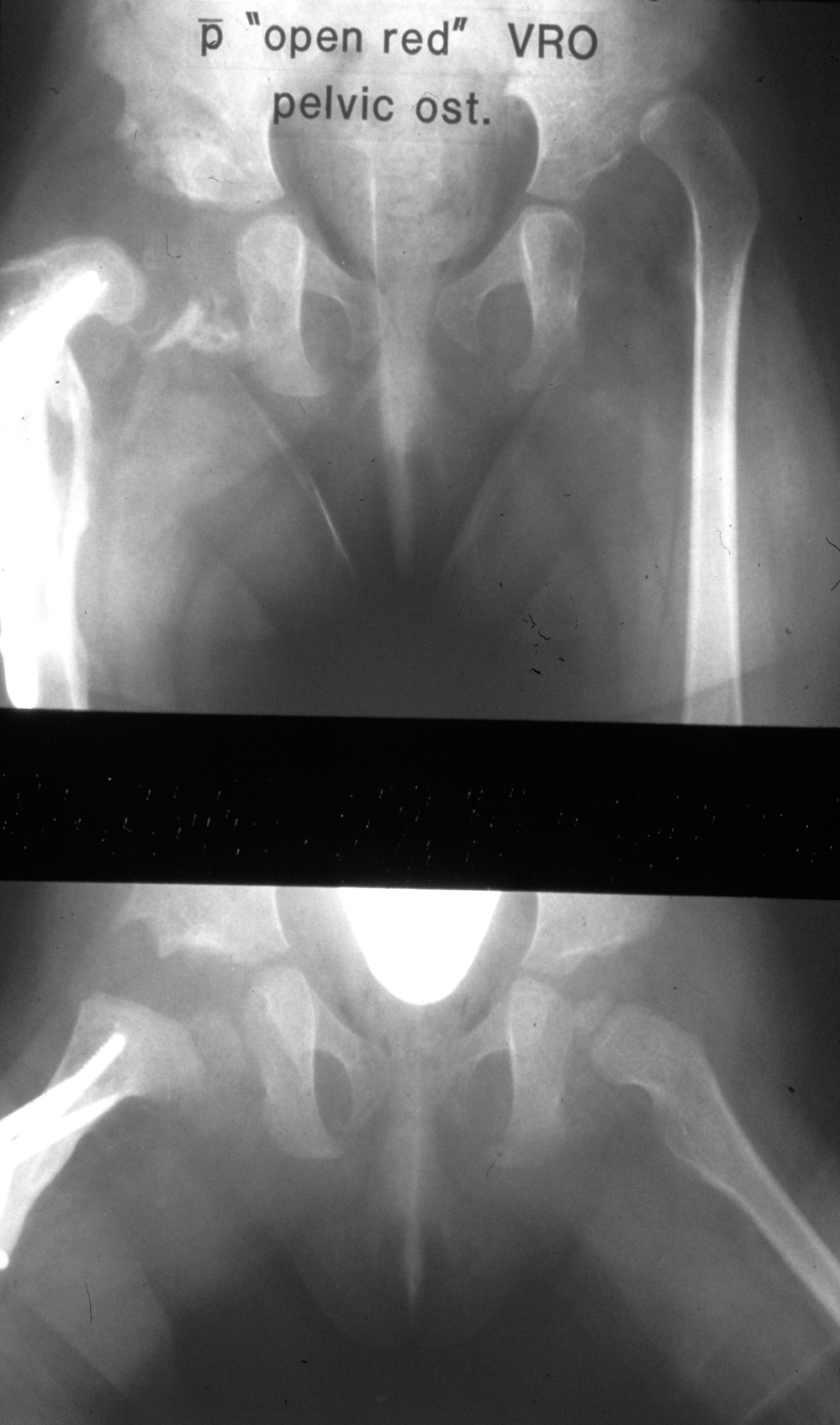 Obrigado
--------------
Thank you